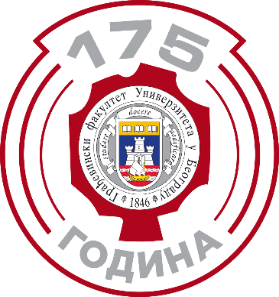 Универзитет у Београду – Грађевински факултет www.grf.bg.ac.rs
Студијски програм: 	 Грађевинарство Академске студије
Moдул:			 ХВЕ
Година/Семестар: 	 I година / I семестар

Назив предмета (шифра): Хидротехничке грађевине 2

Наставник :		Љубодраг Савић
Наслов предавања:	 Евакуација великих вода 6
Датум :			 1.12.2021
Београд, 2021.
Сва ауторска права аутора презентације и/или видео снимака су заштићена. Снимак или презентација се могу користити само за наставу на даљину студента Грађевинског факултета Универзитета у Београду у школској 2021/2022 и не могу се користити за друге сврхе без писмене сагласности аутора материјала.
Шахтни прелив
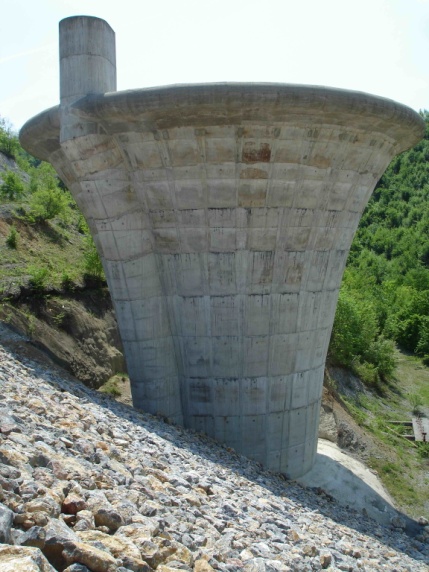 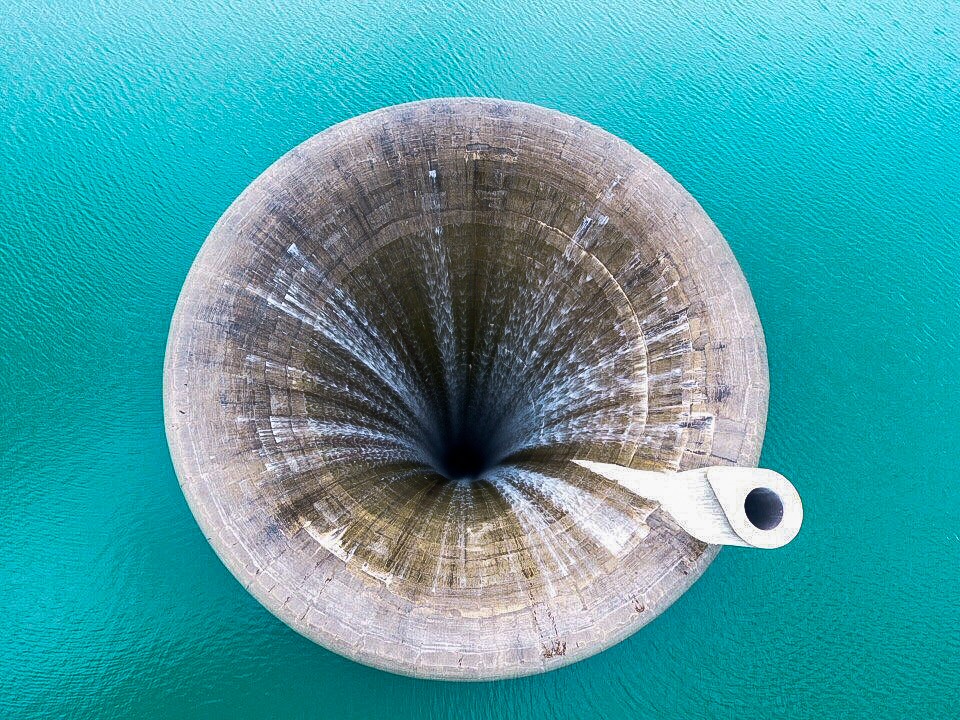 Шахтни прелив – скица
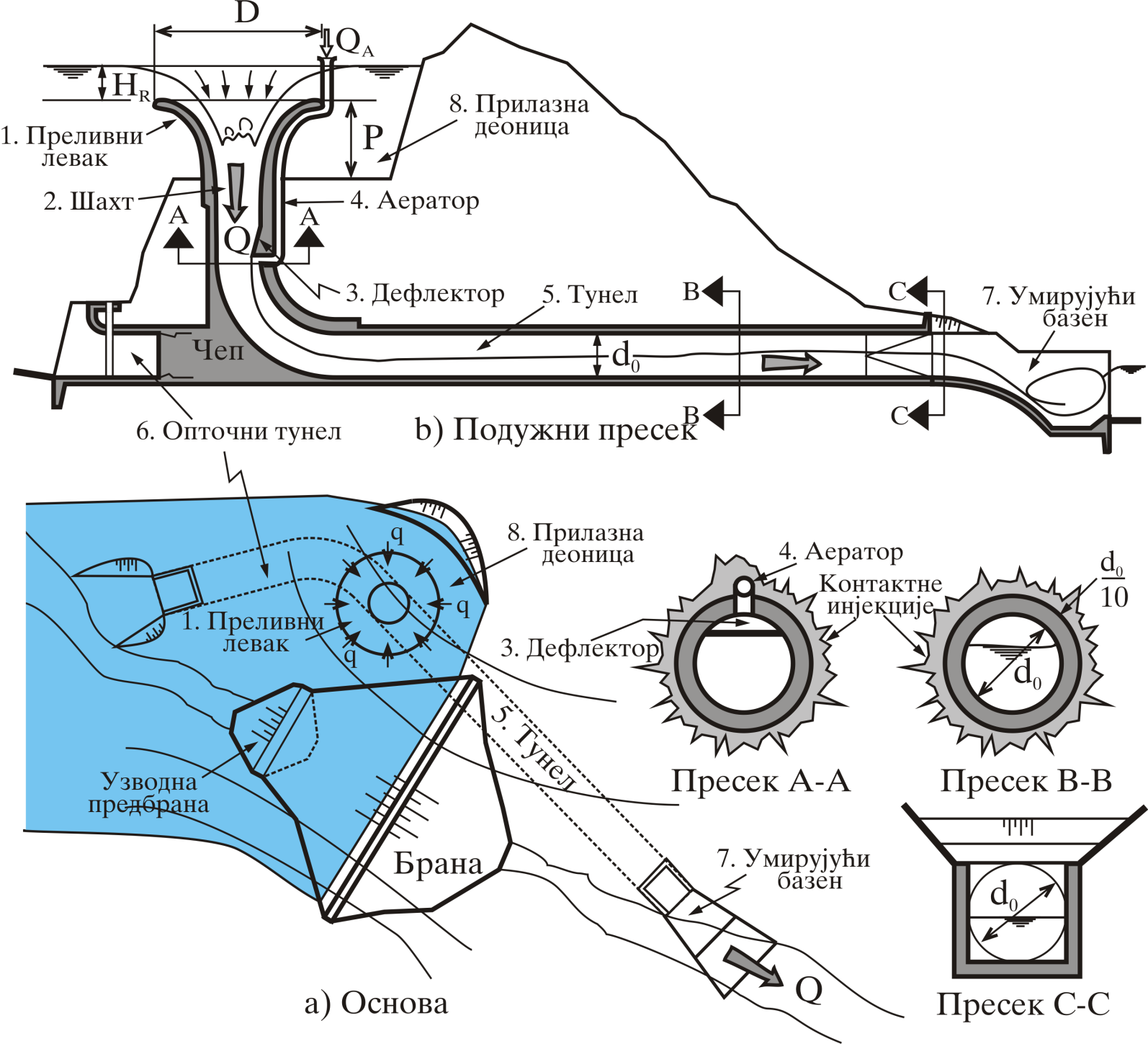 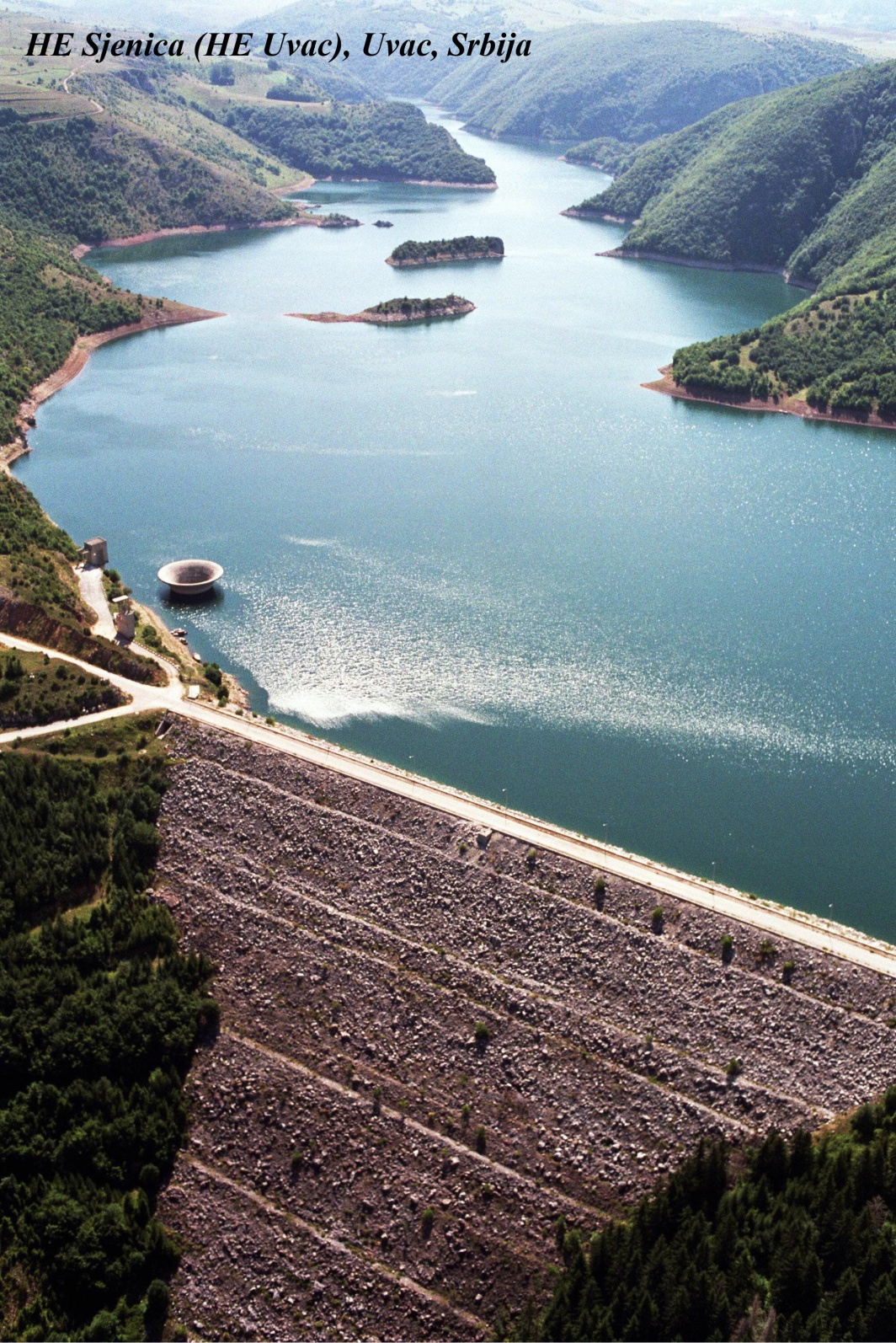 Типична диспозиција са насутом браном
Шахтни прелив – брана Ровни
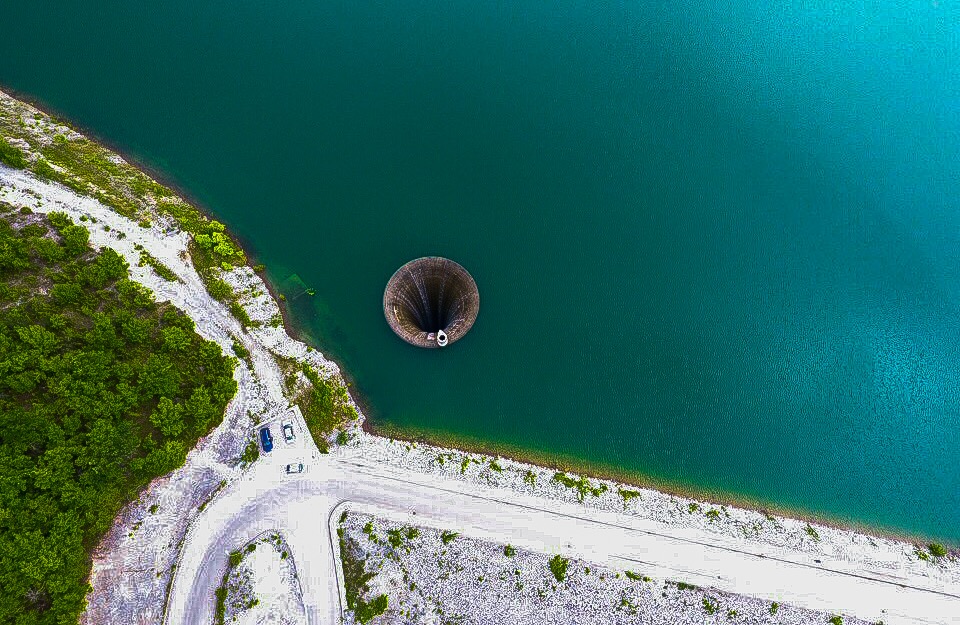 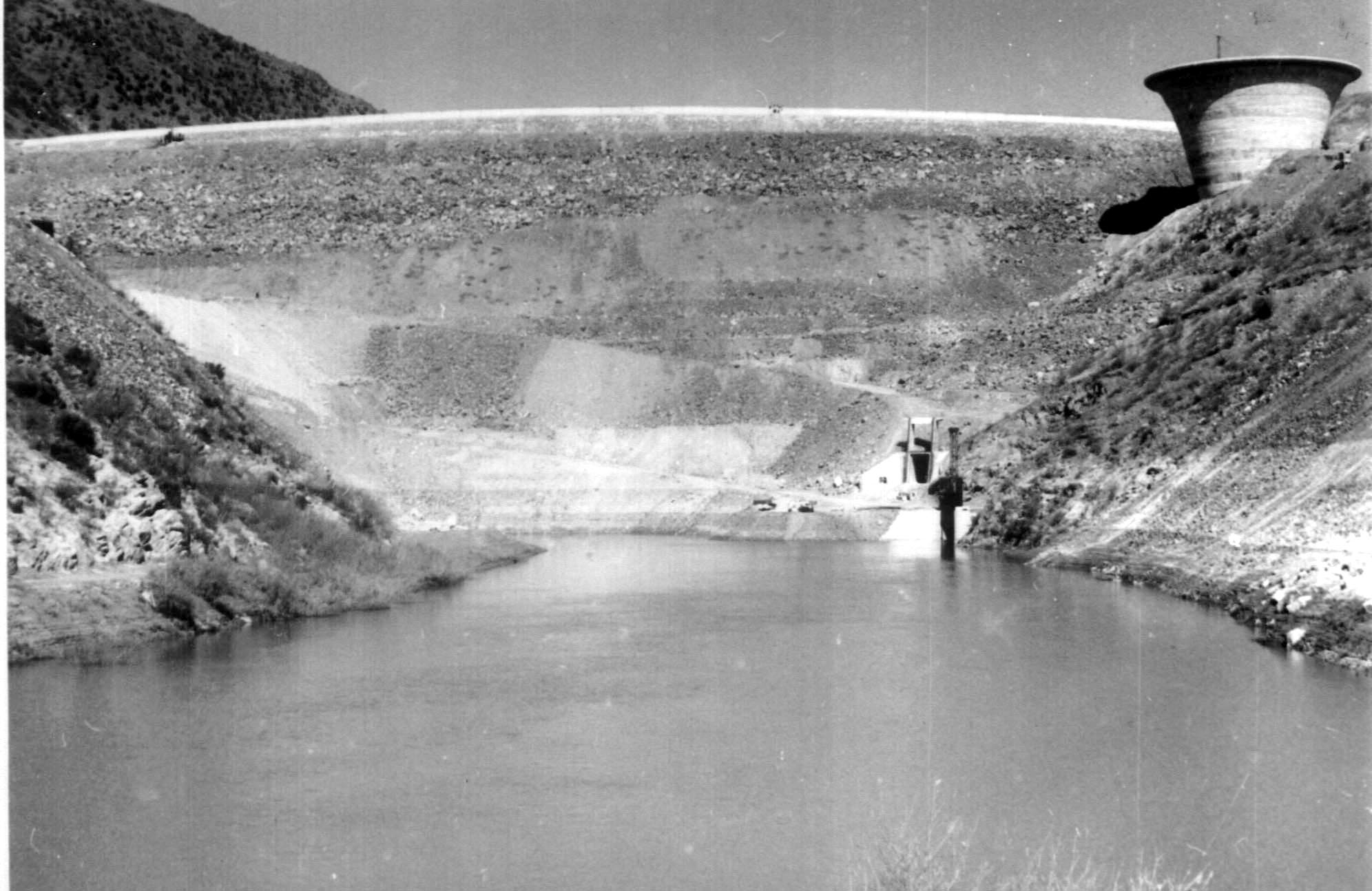 Шахтни прелив – брана Тиквеш
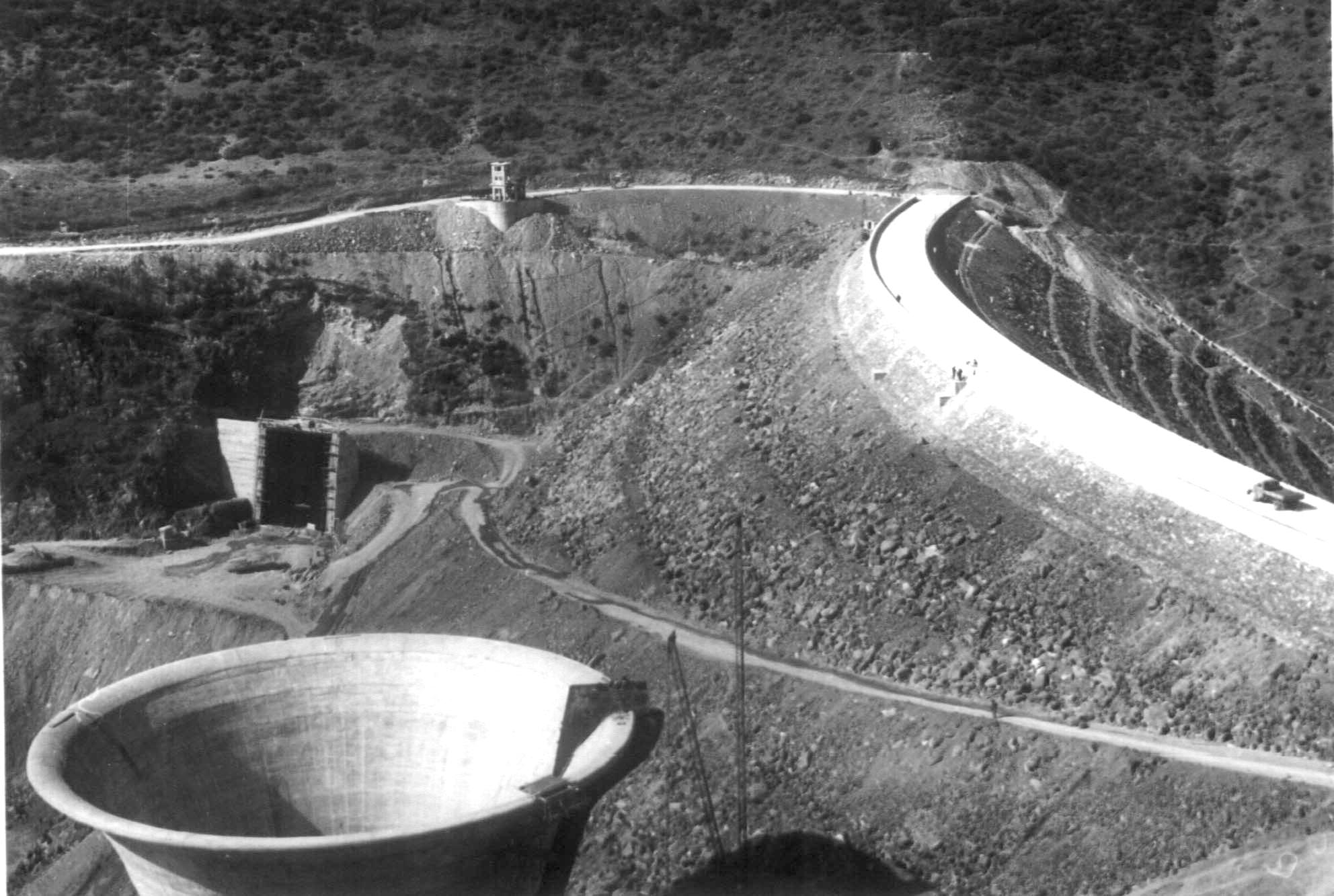 Шахтни прелив – брана Бован
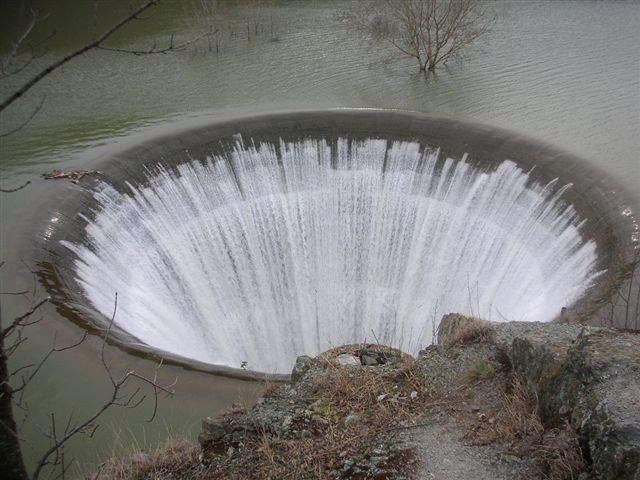 Шахтни прелив – брана Првонек
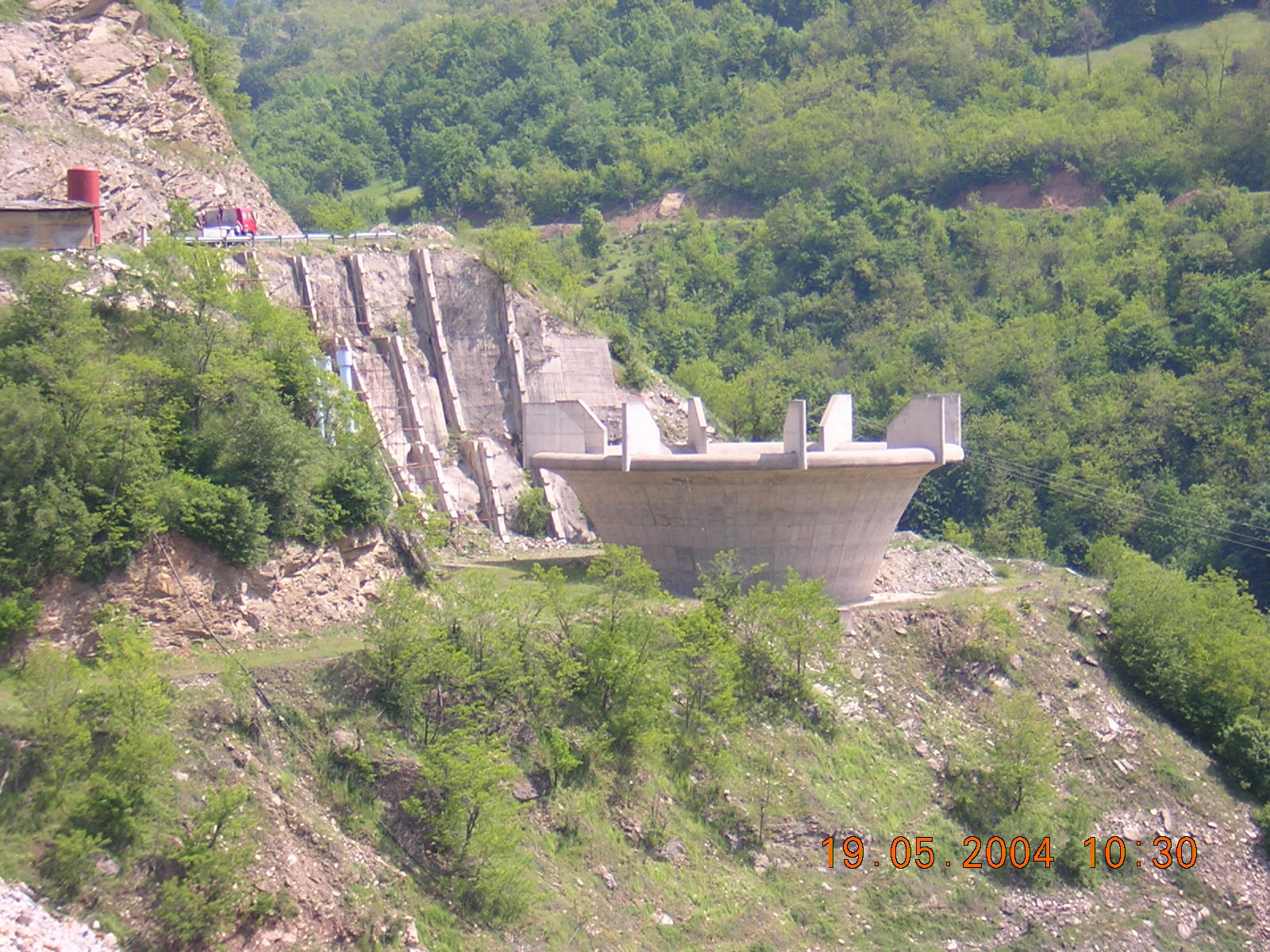 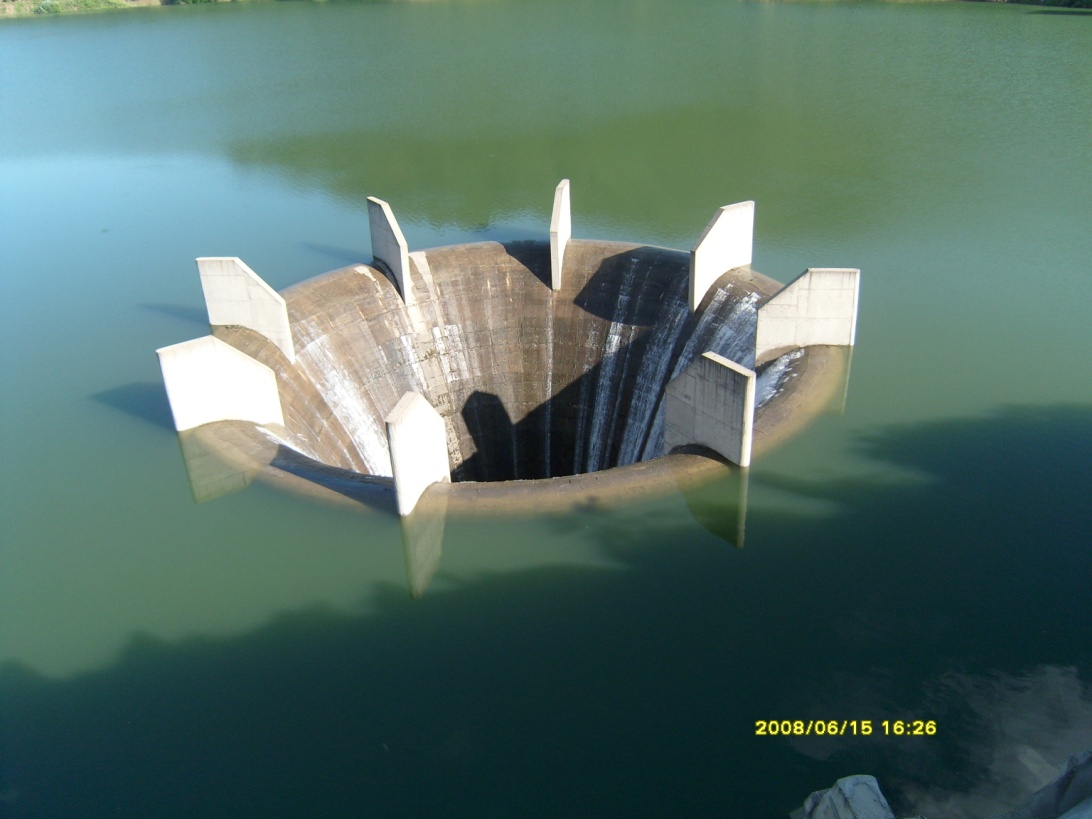 Шахтни прелив – Контролни пресеци
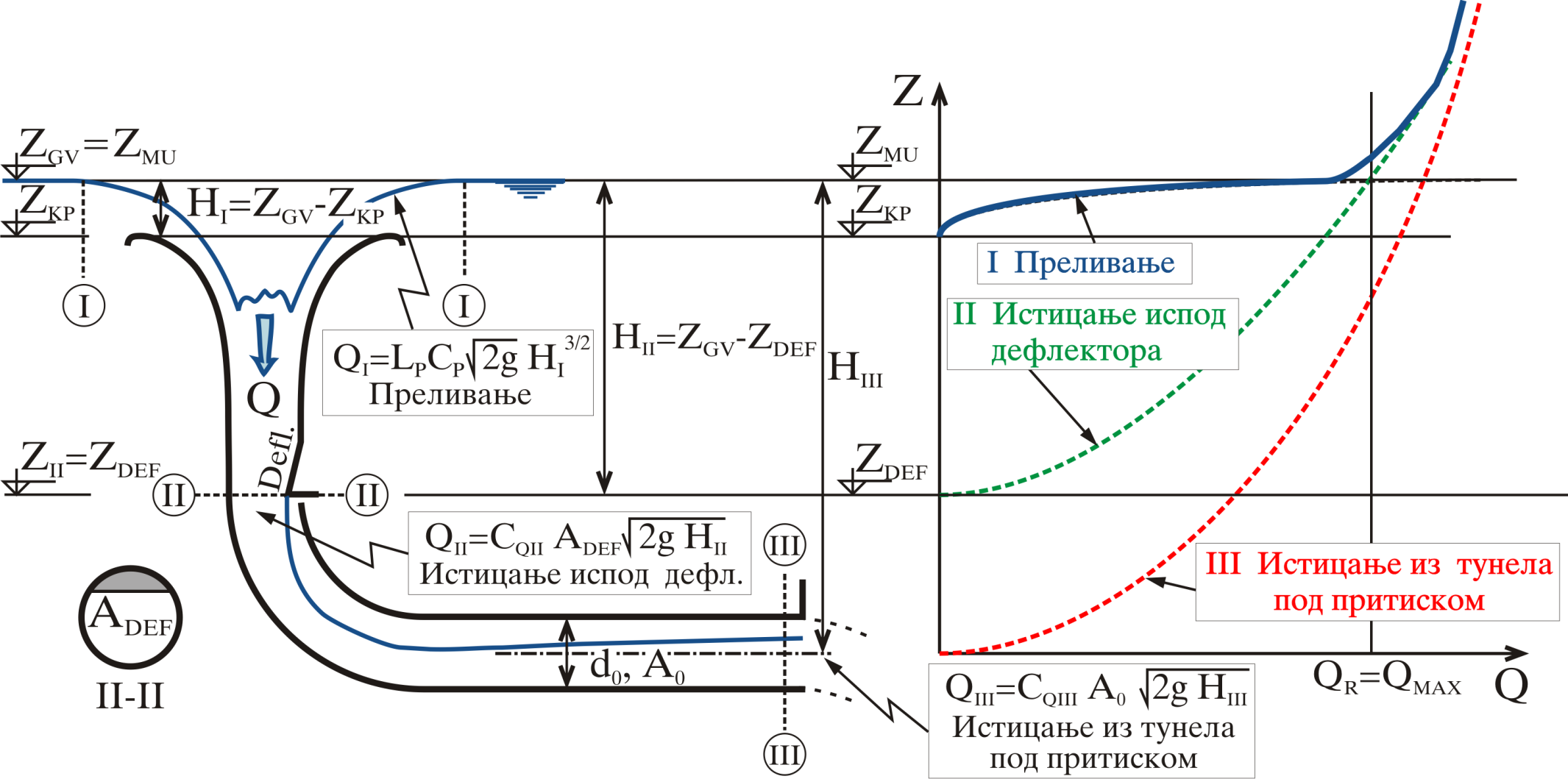 Разлика притисака у пресеку колена
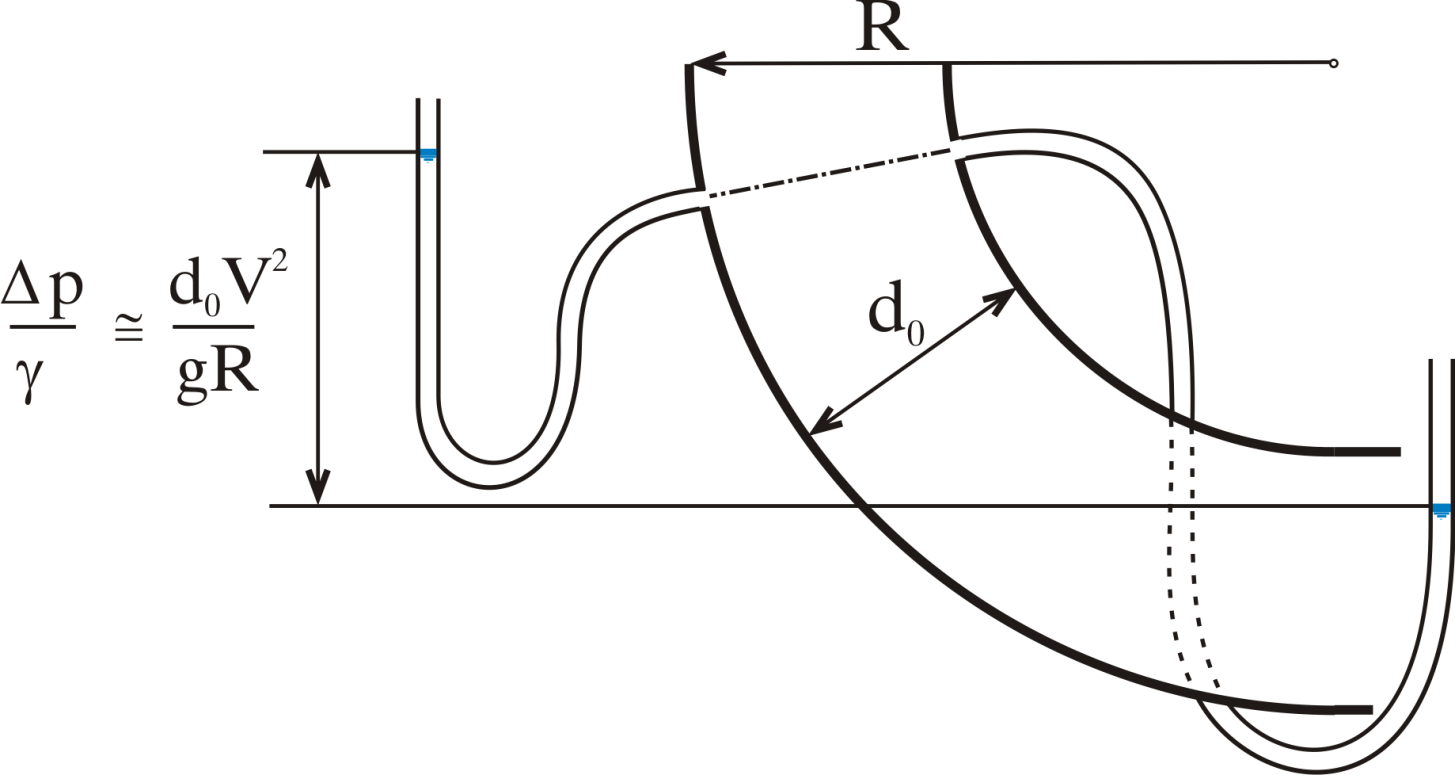 Усклађеност капацитета шахта и левка
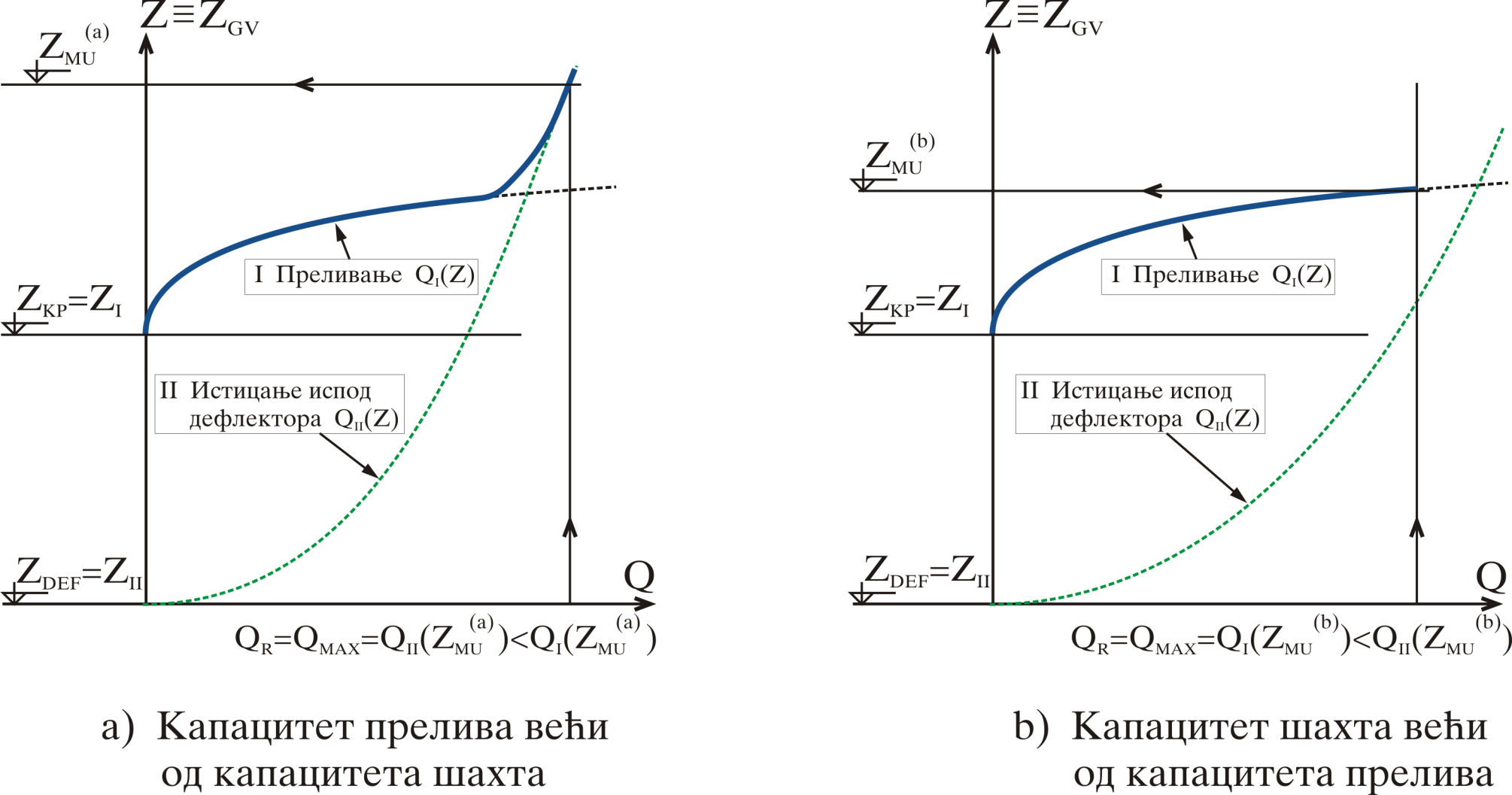 Преливни левак са прилазном деоницом
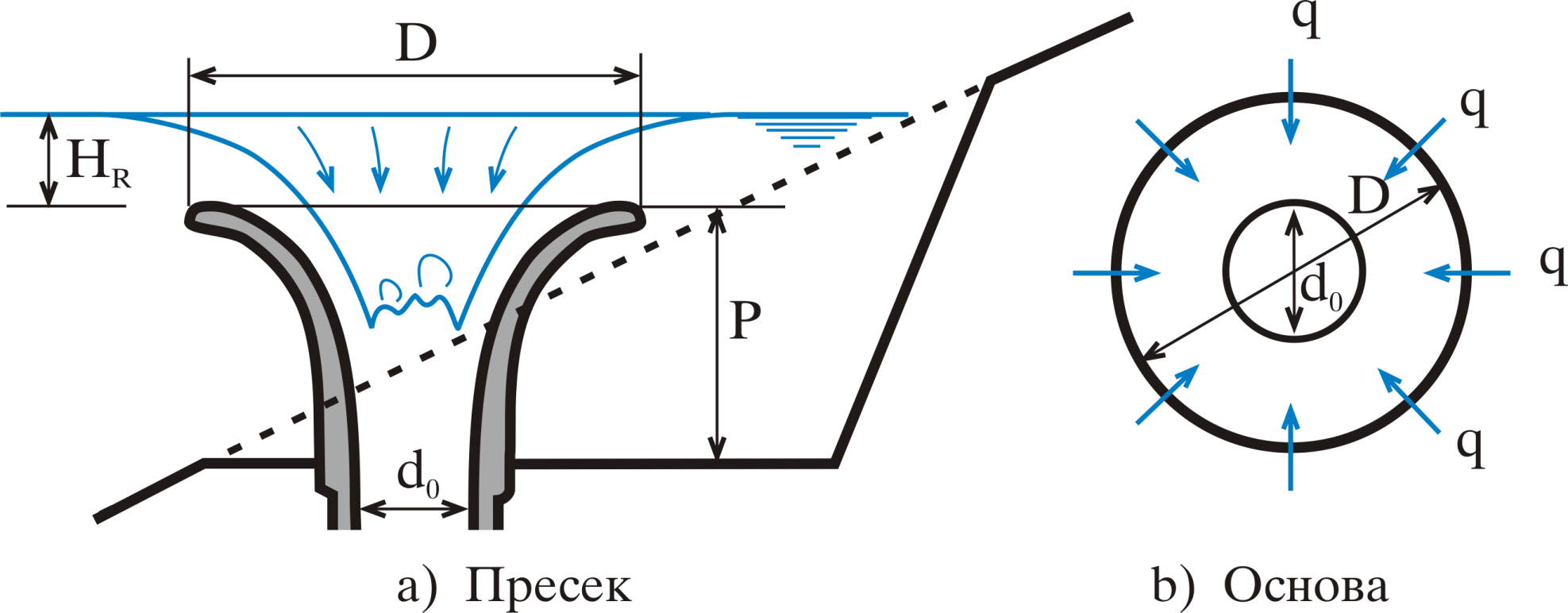 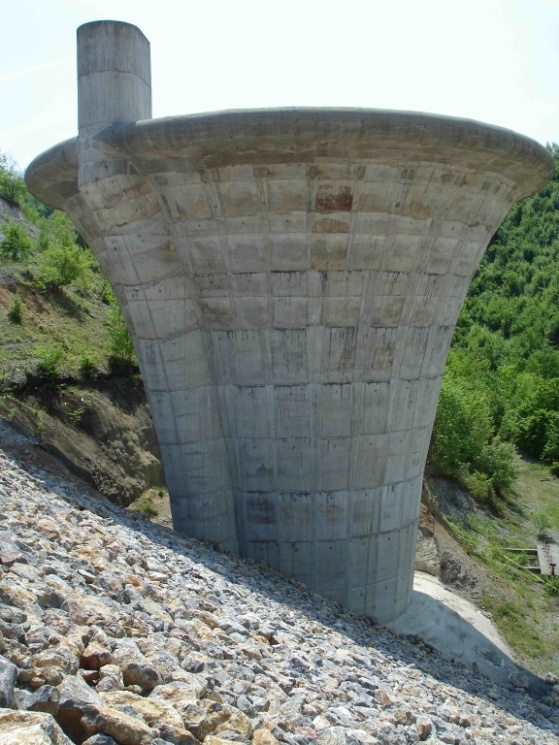 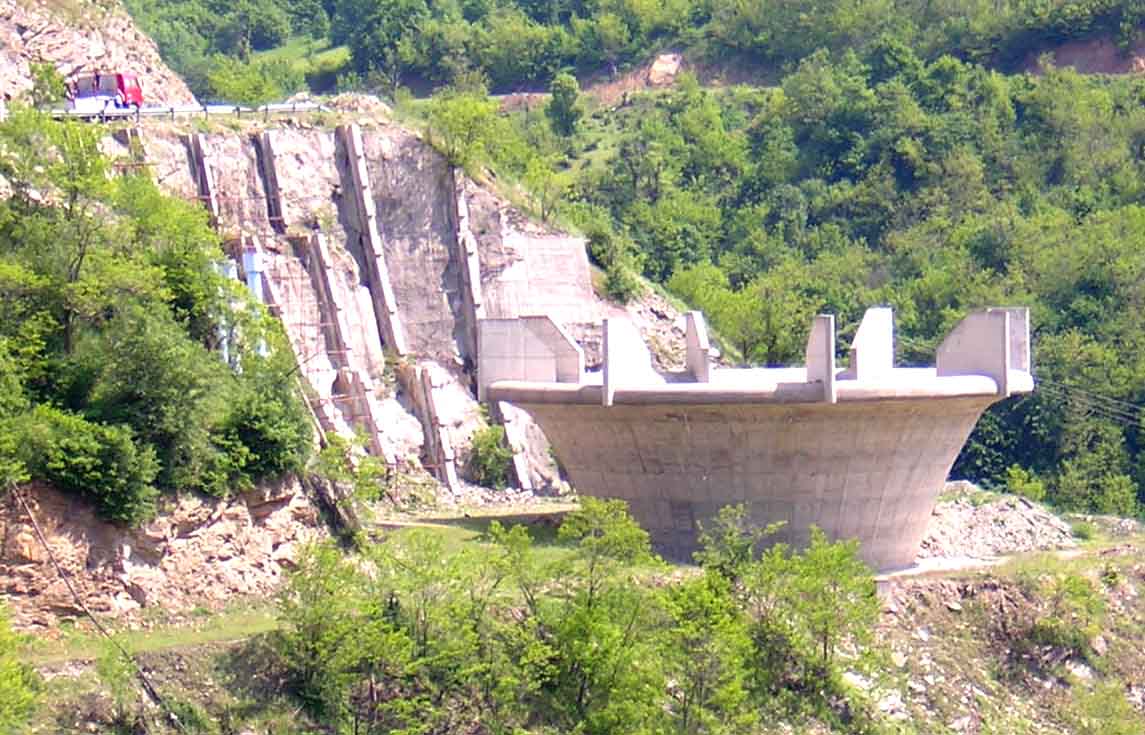 Прилазна деоница на брани Селова
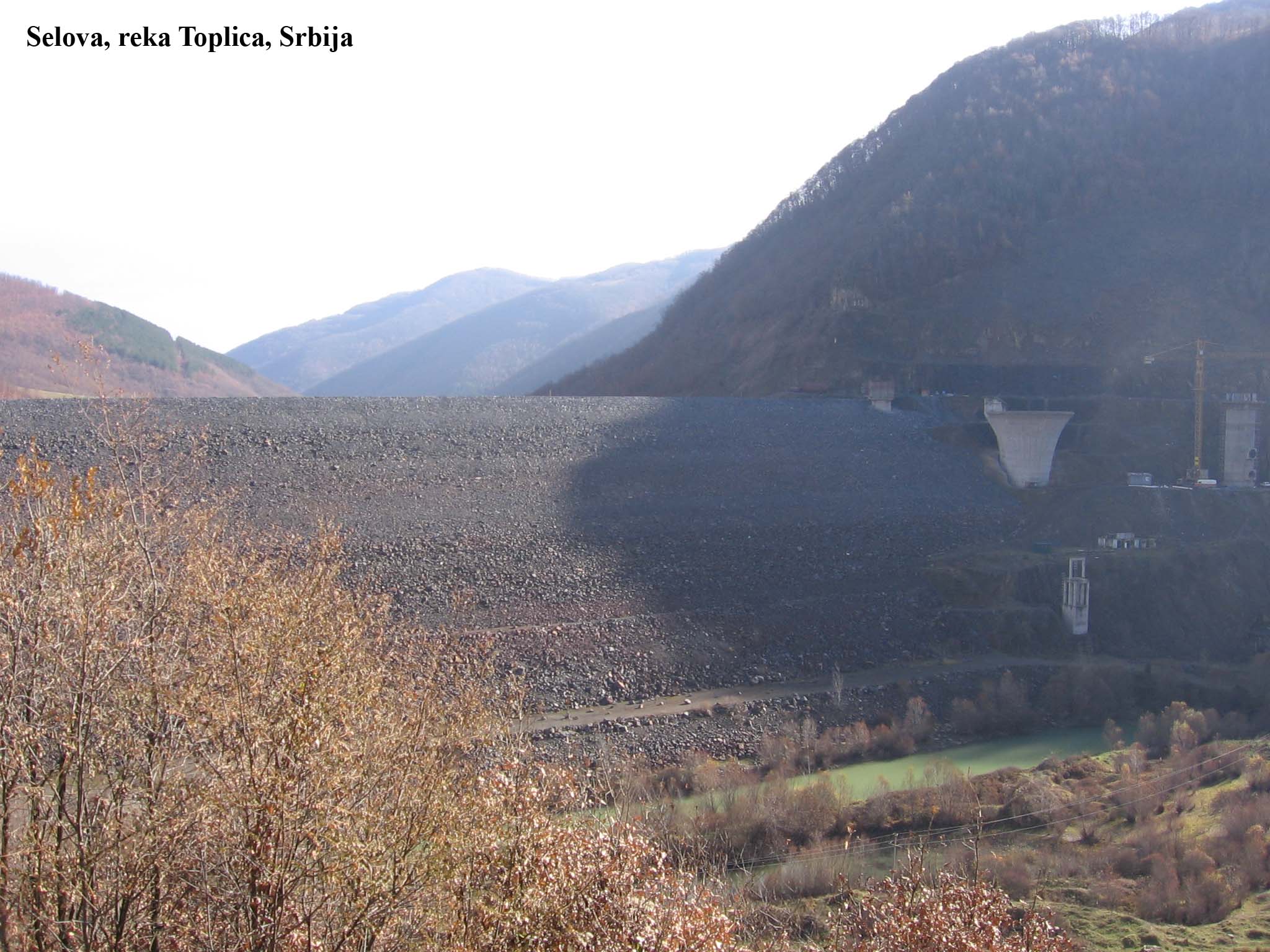 Кружни млаз и млаз праволинијског прелива
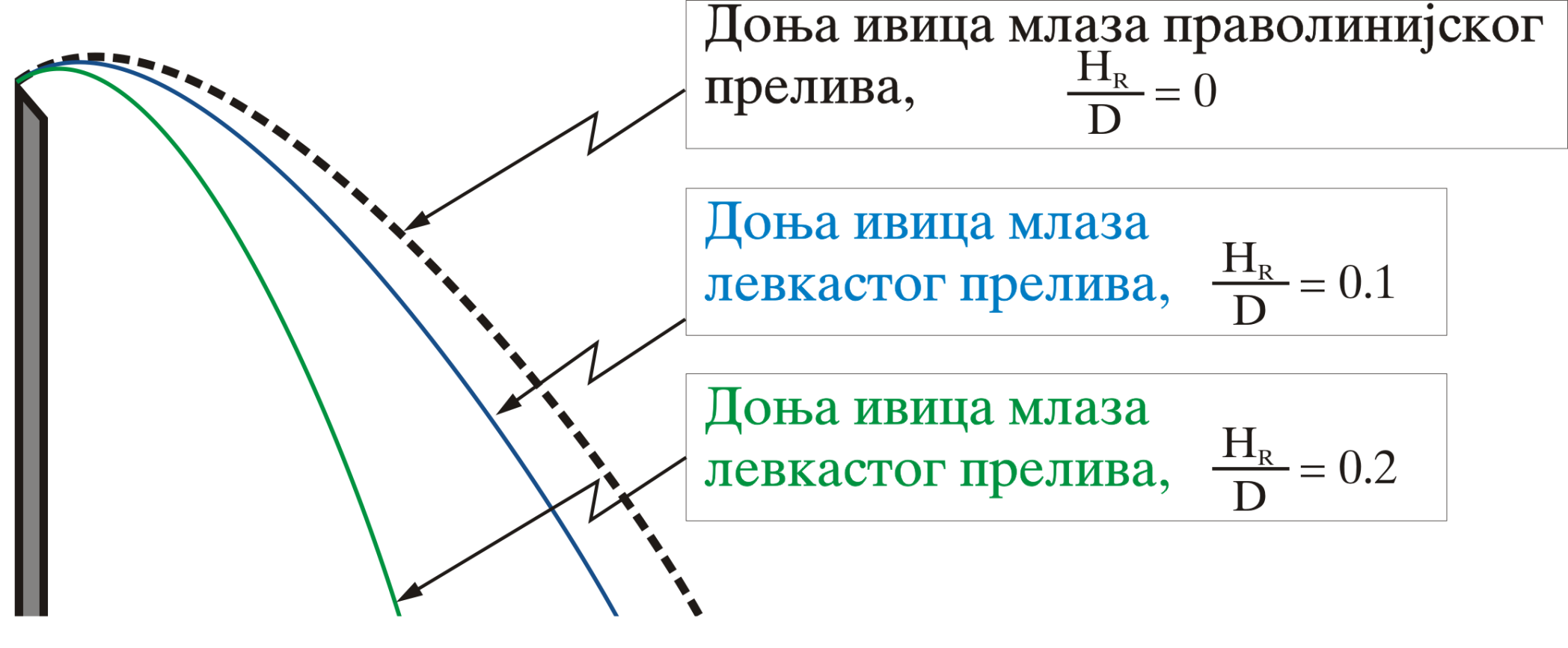 Мере против ободног струјања
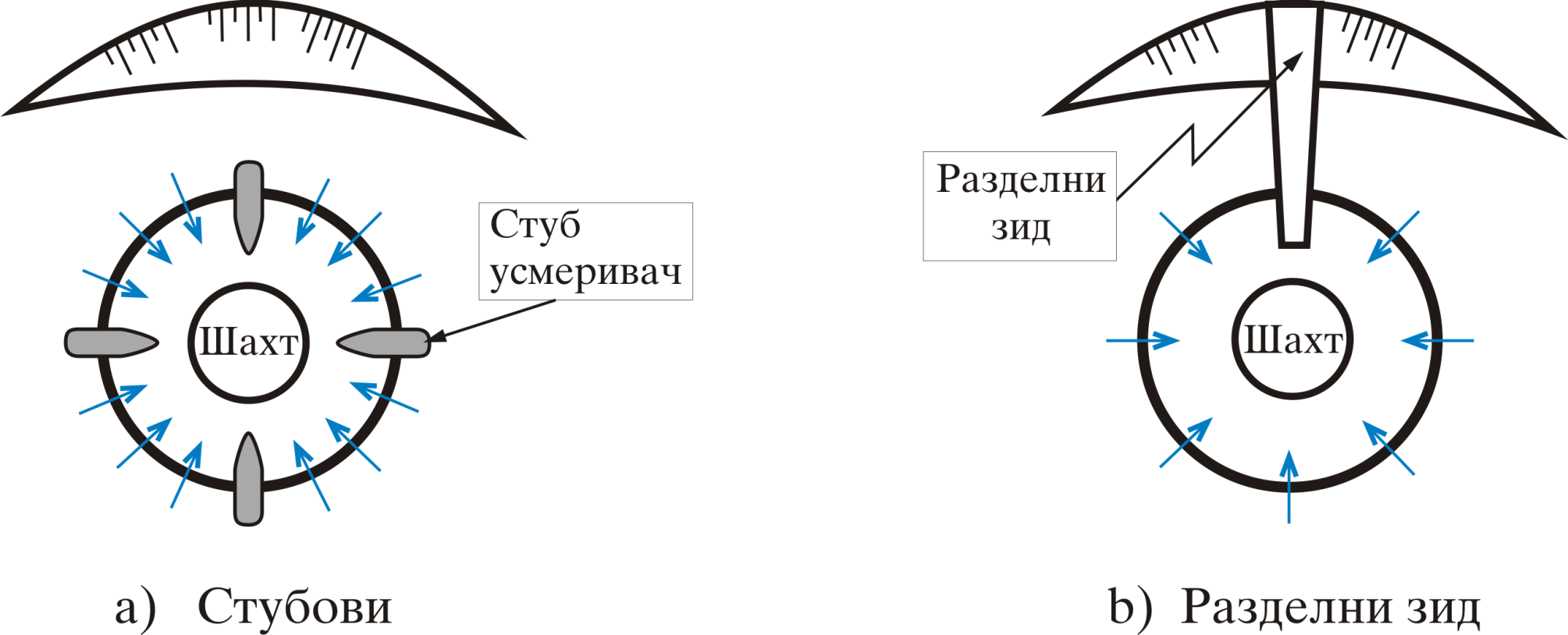 Димензије прилазне деонице – “канала”
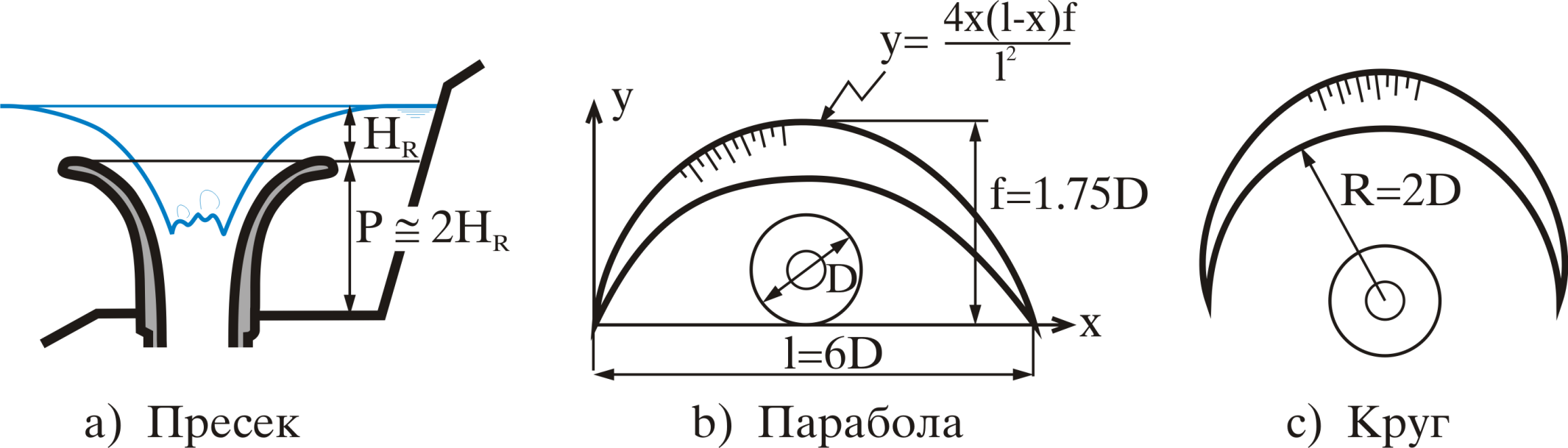 Модел бране “Сврачково”Прилазна деоница – контрола Прелива
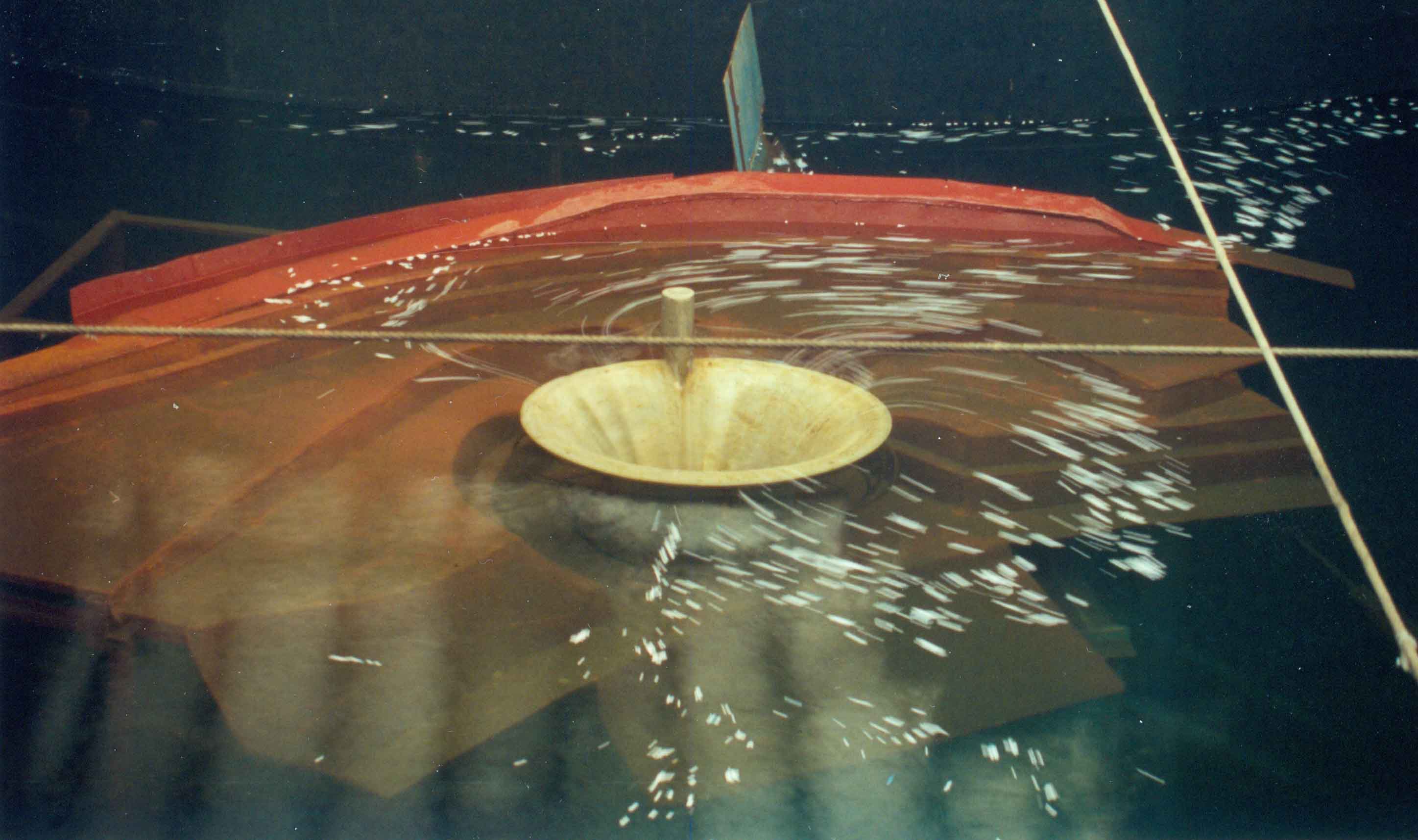 Модел бране “Сврачково”Прилазна деоница – контрола Дефлектора
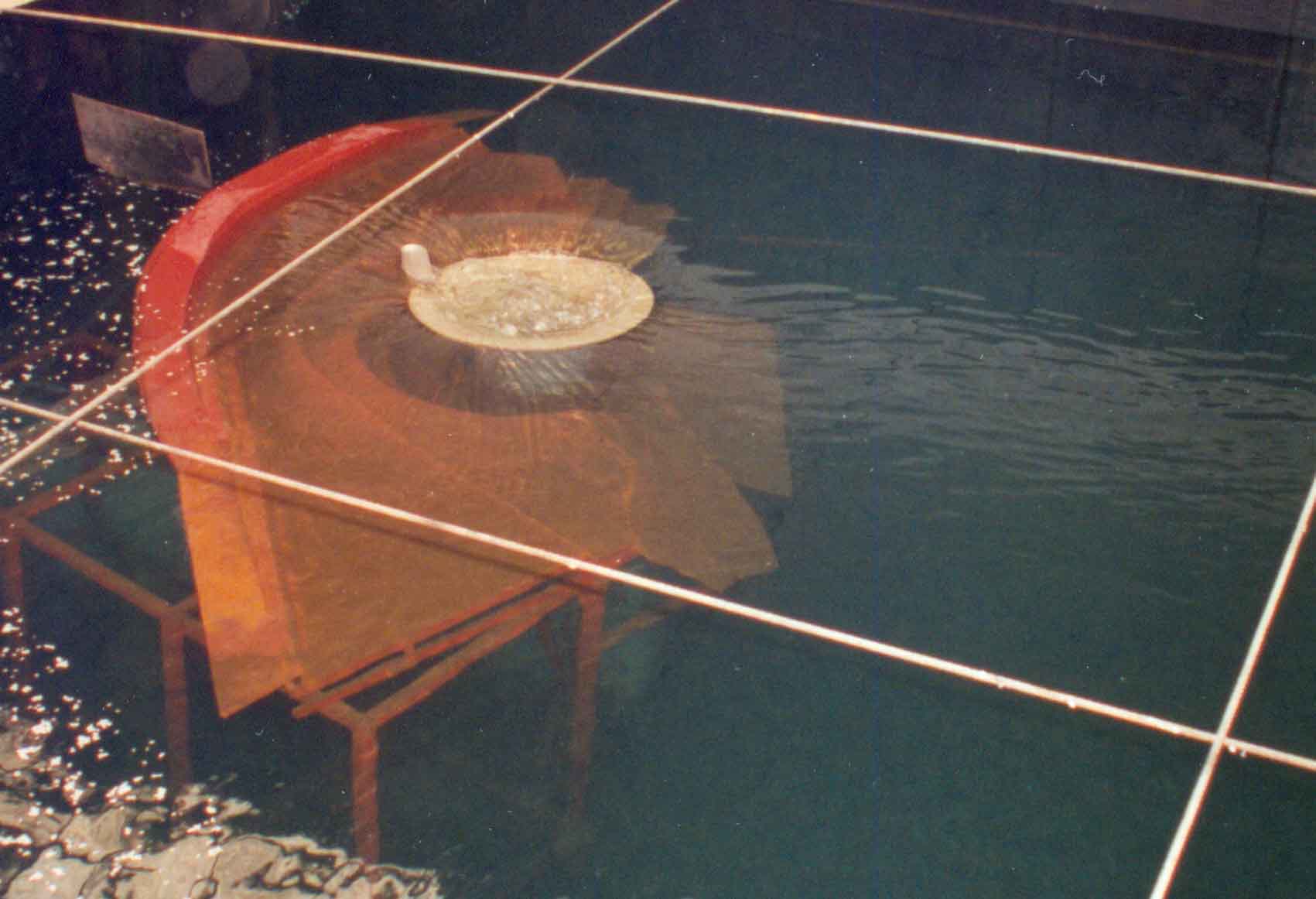 Пресек дефлектора
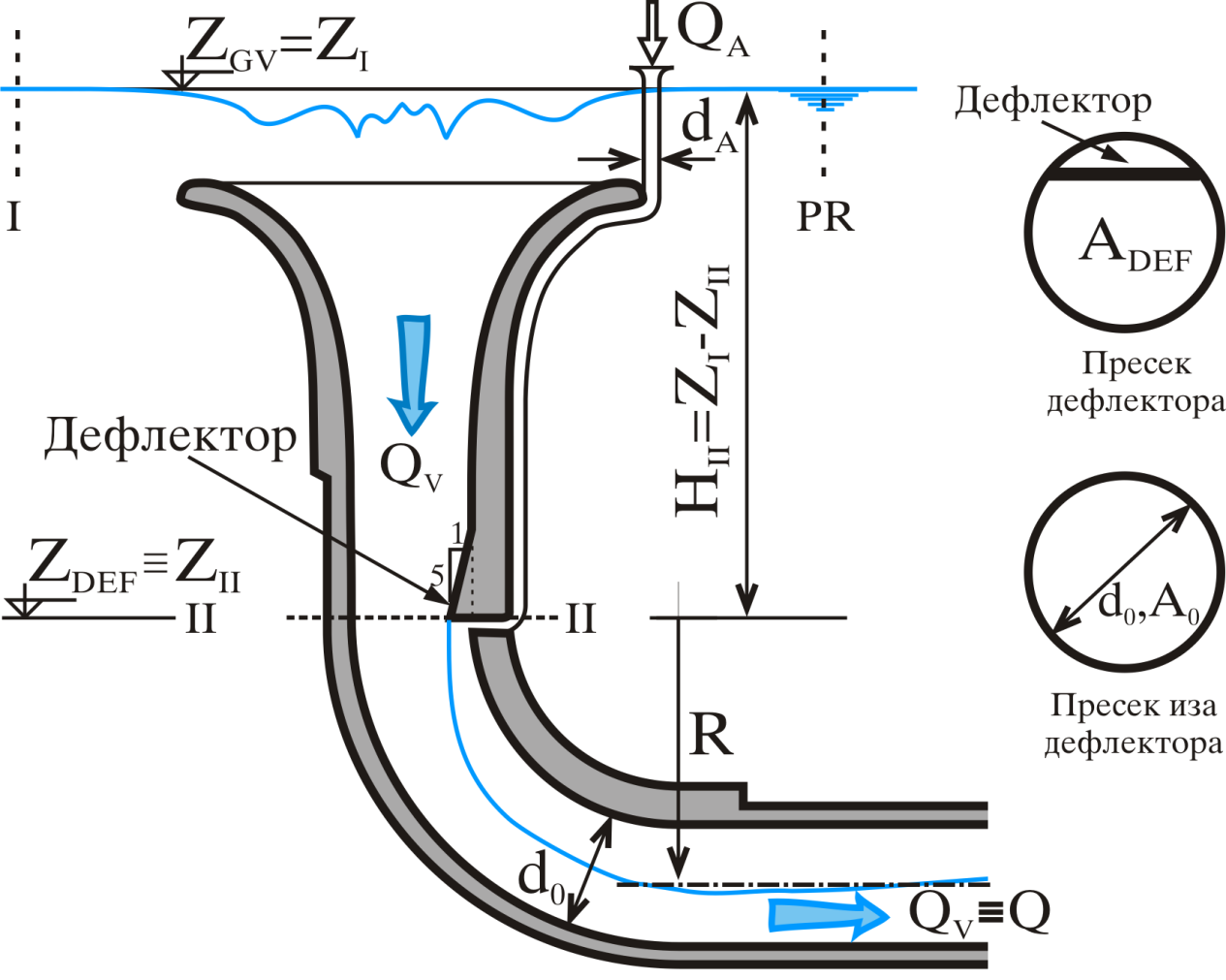 Брана “Сврачково” - Дефлектора и Аерацијарачунски проток
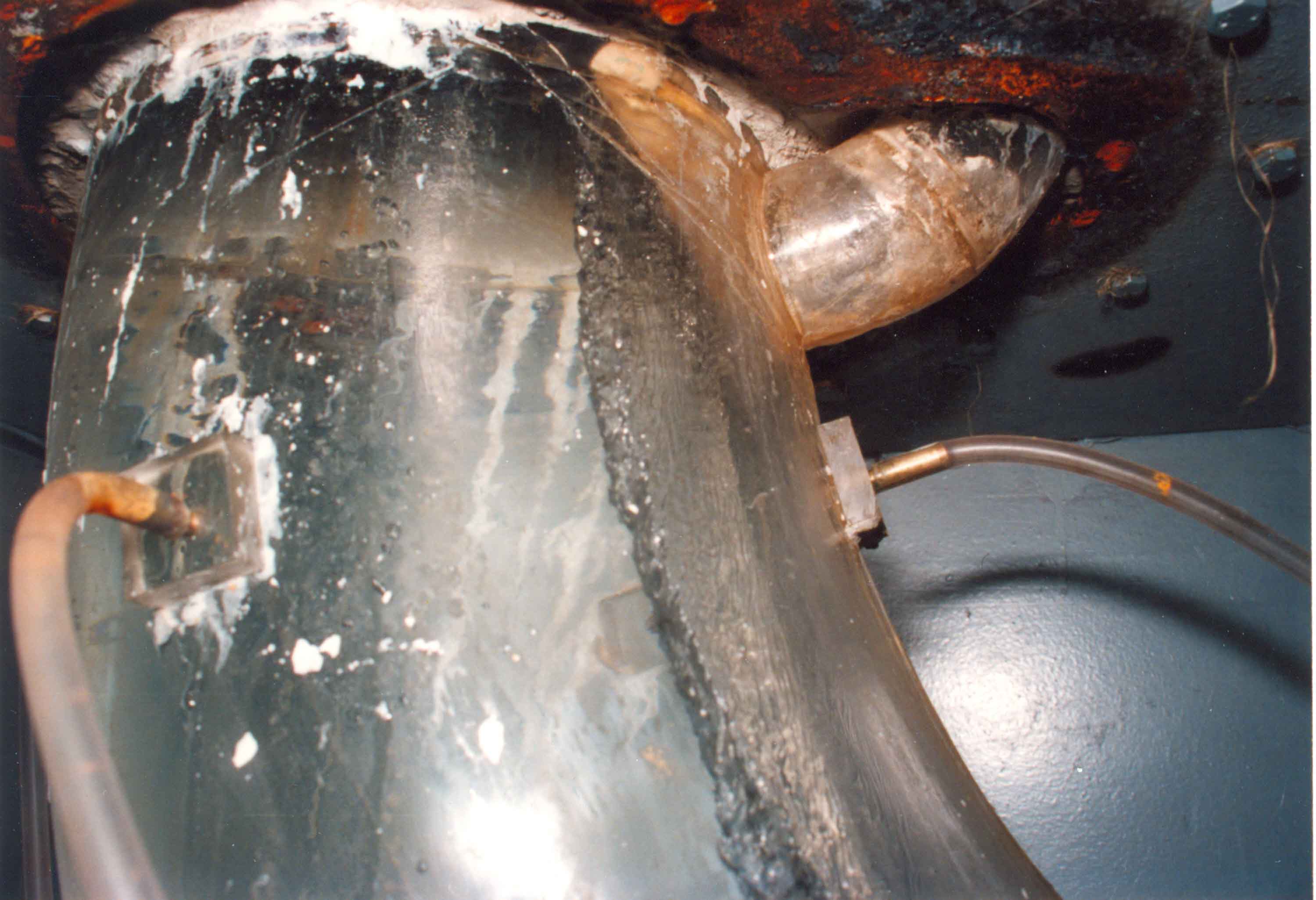 Брана “Сврачково” - Дефлектор и Аерацијамањи проток
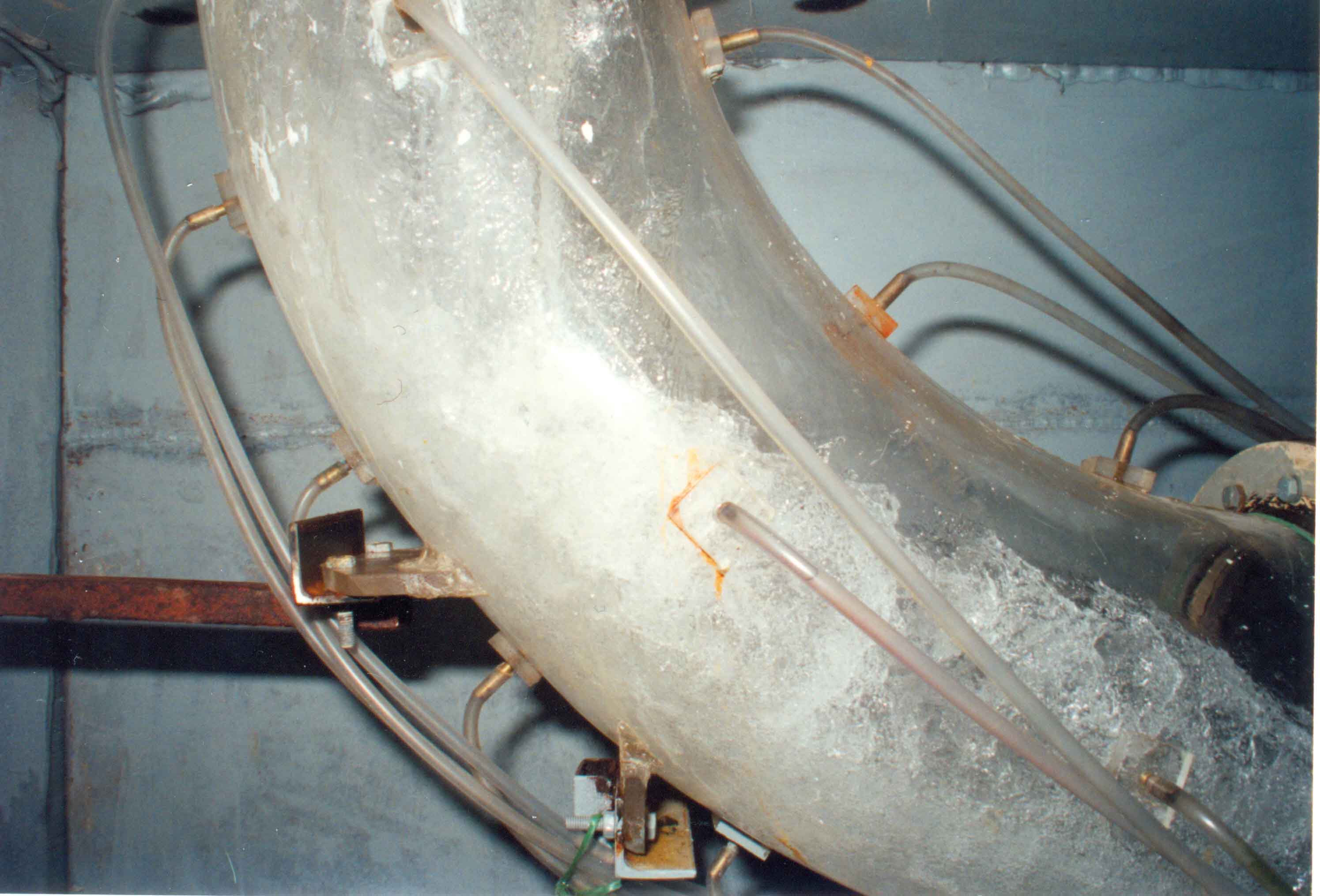 Аерација дефлектора
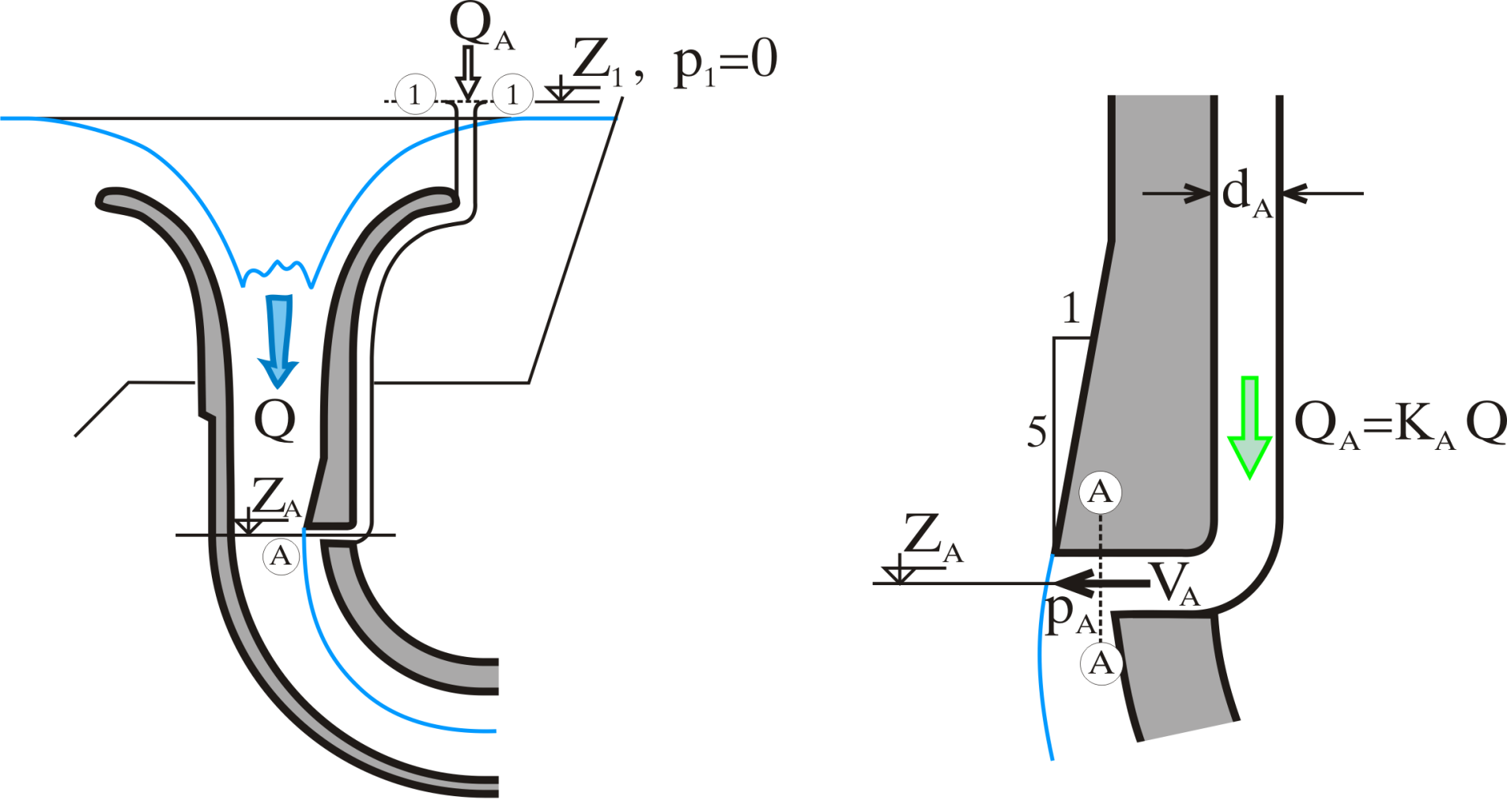 QA = KA Q
Димензионисање шахта
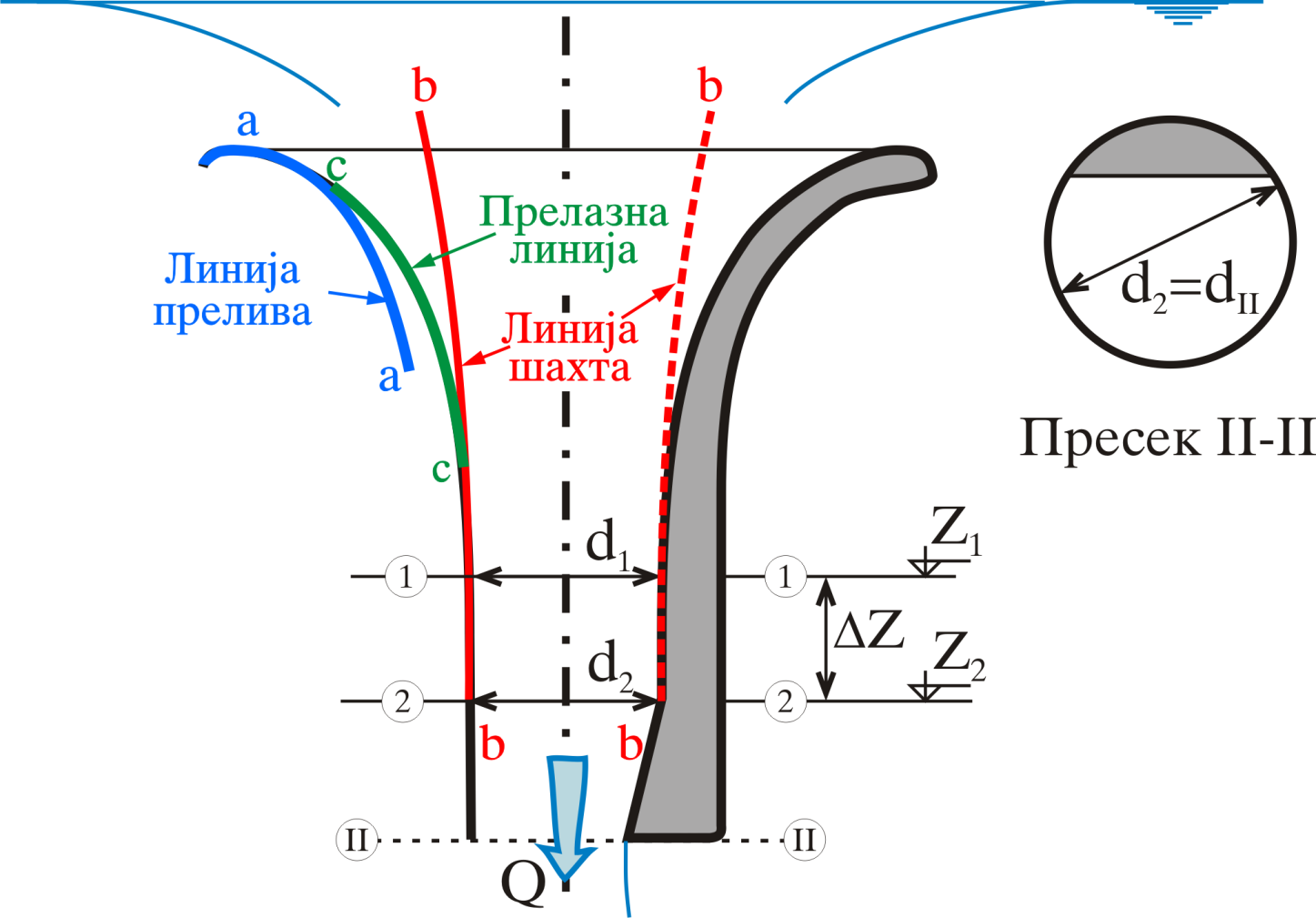 .
,
,
Течење у колену и тунелу
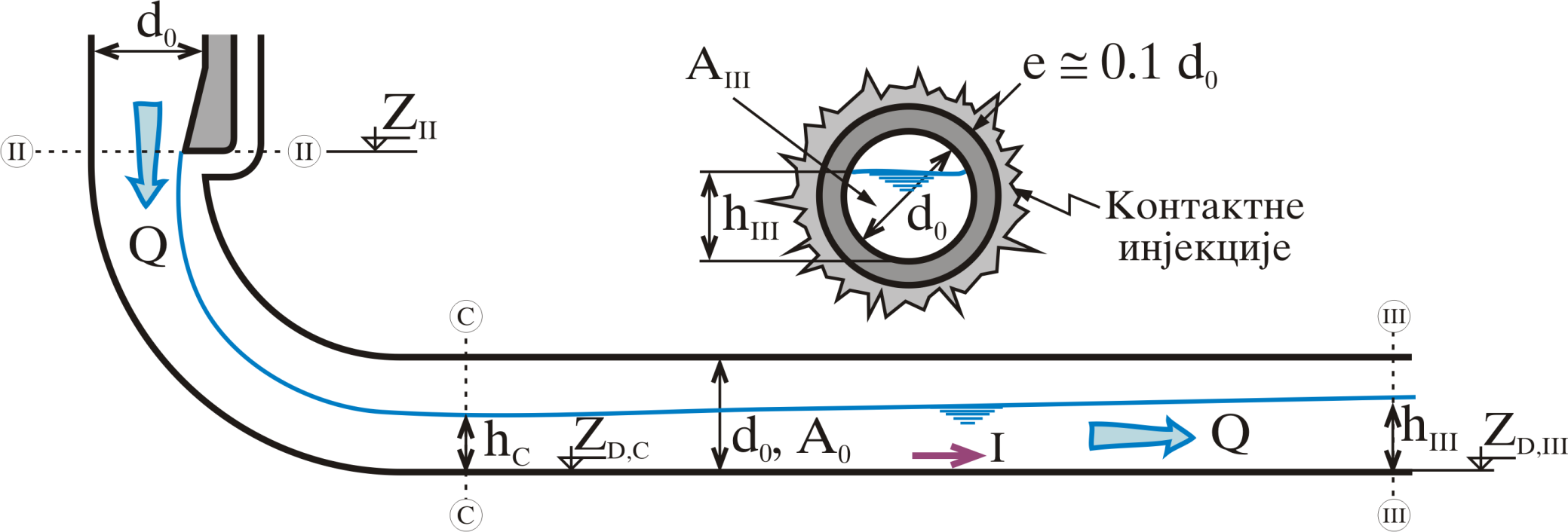 AIII A0  0.80
Течење у тунелу – хидрауличка шема
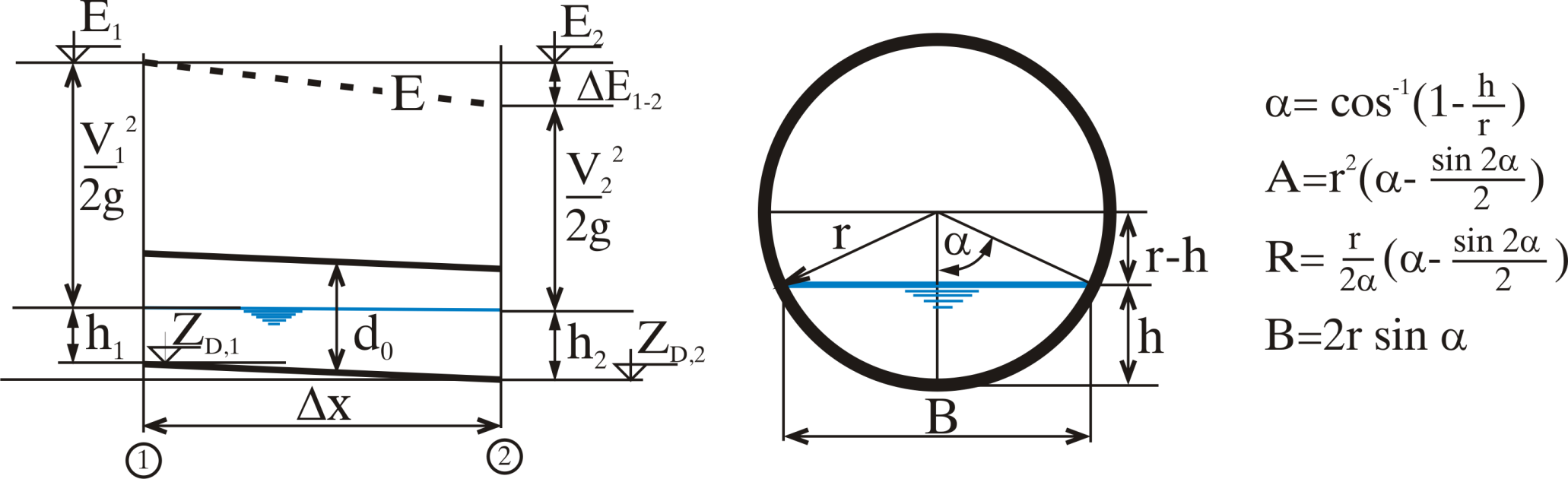 Брана “Сврачково”- течење у Тунелумали проток
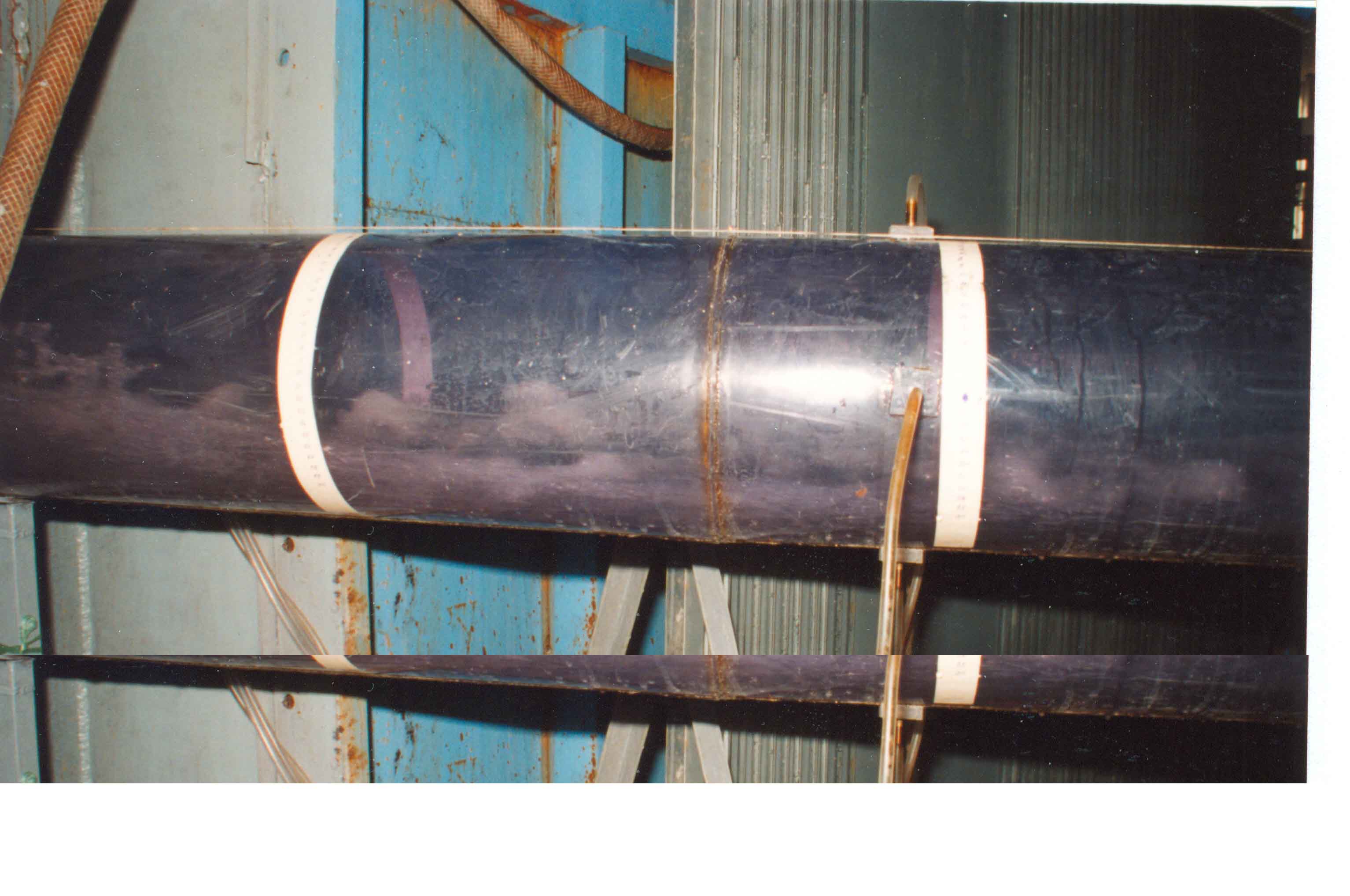 Брана “Сврачково”- течење у Тунелусредњи проток
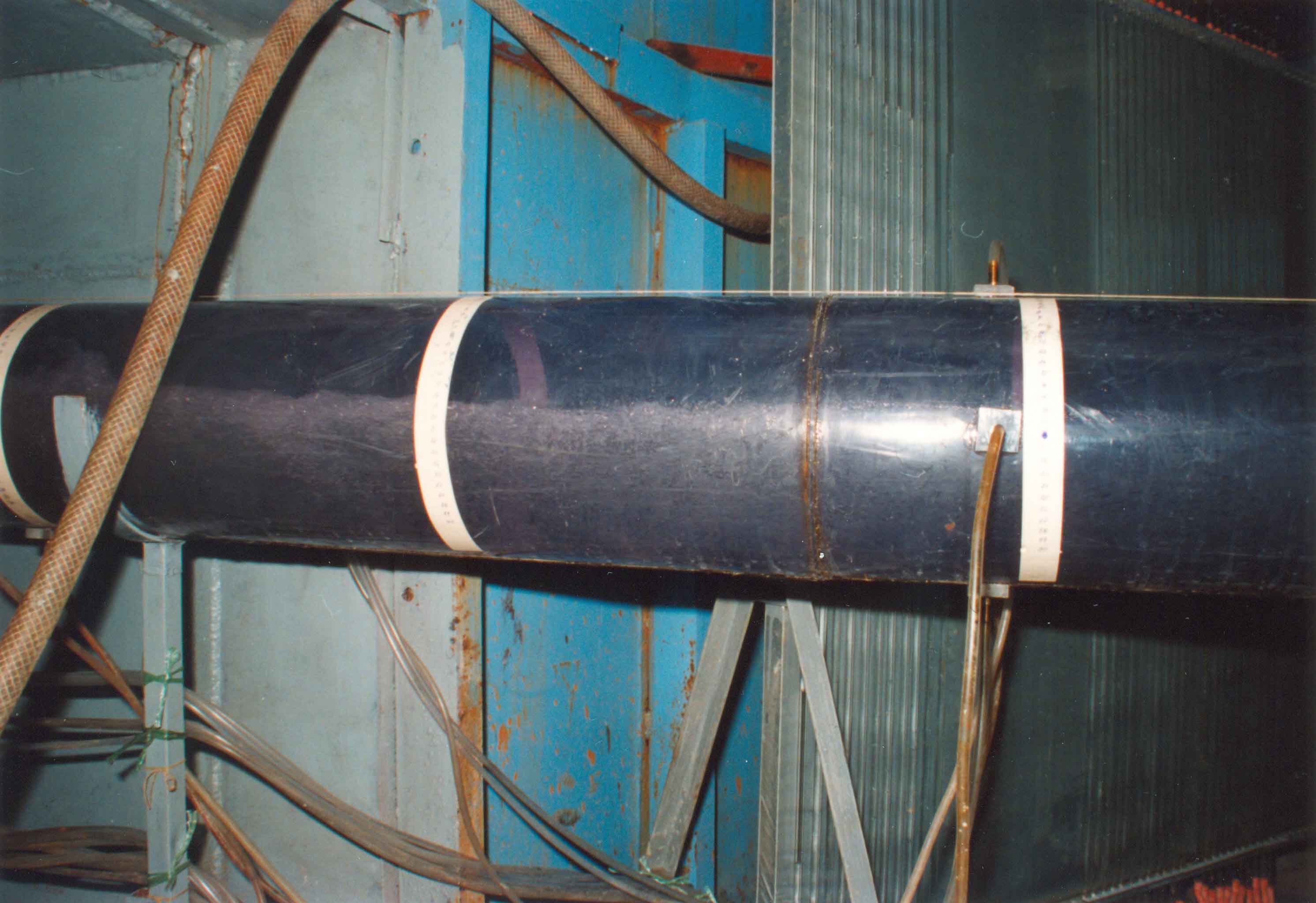 Брана “Сврачково”- течење у Тунелувелики - рачунски проток
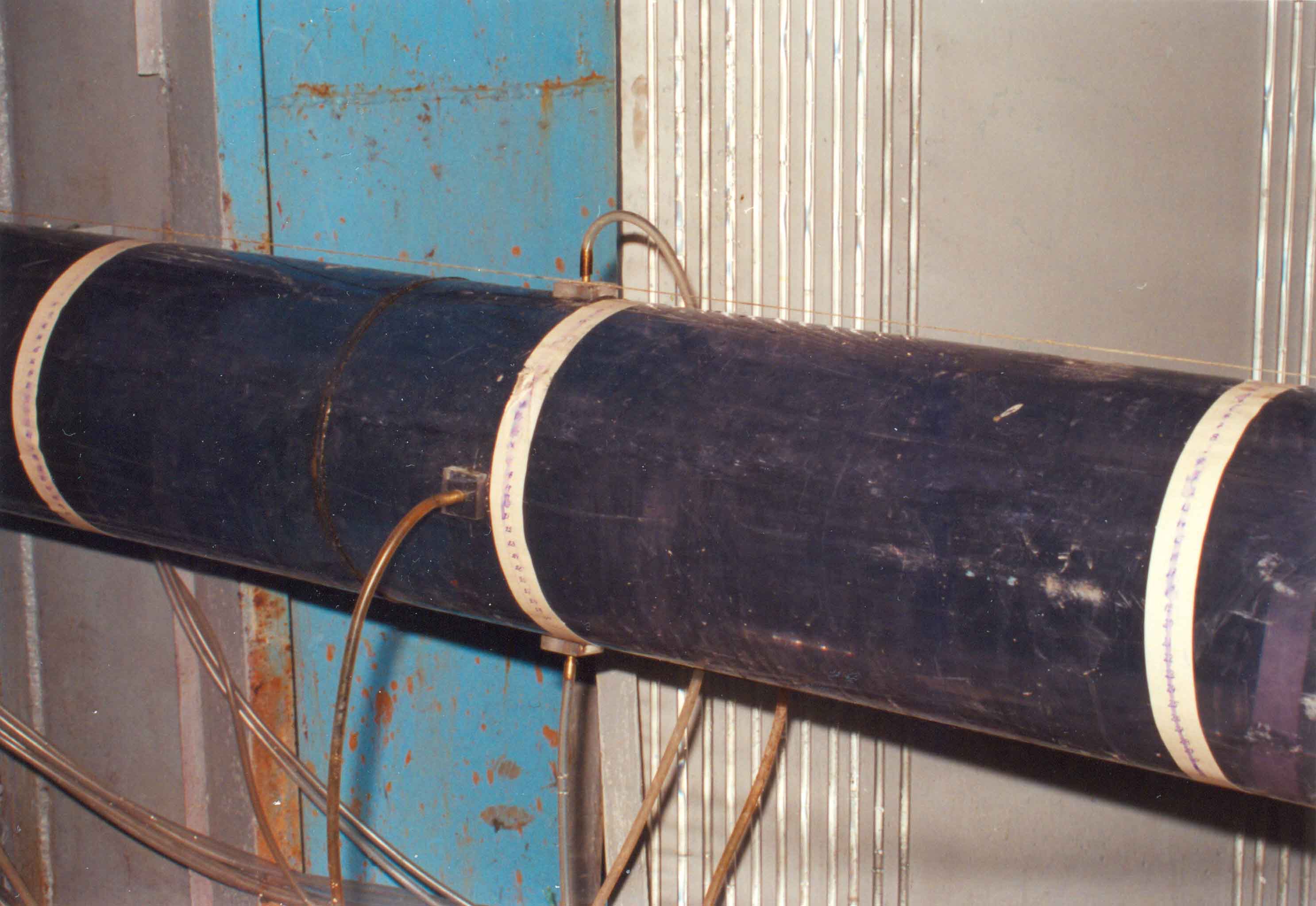 Прелаз са кружног на квадратни пресек
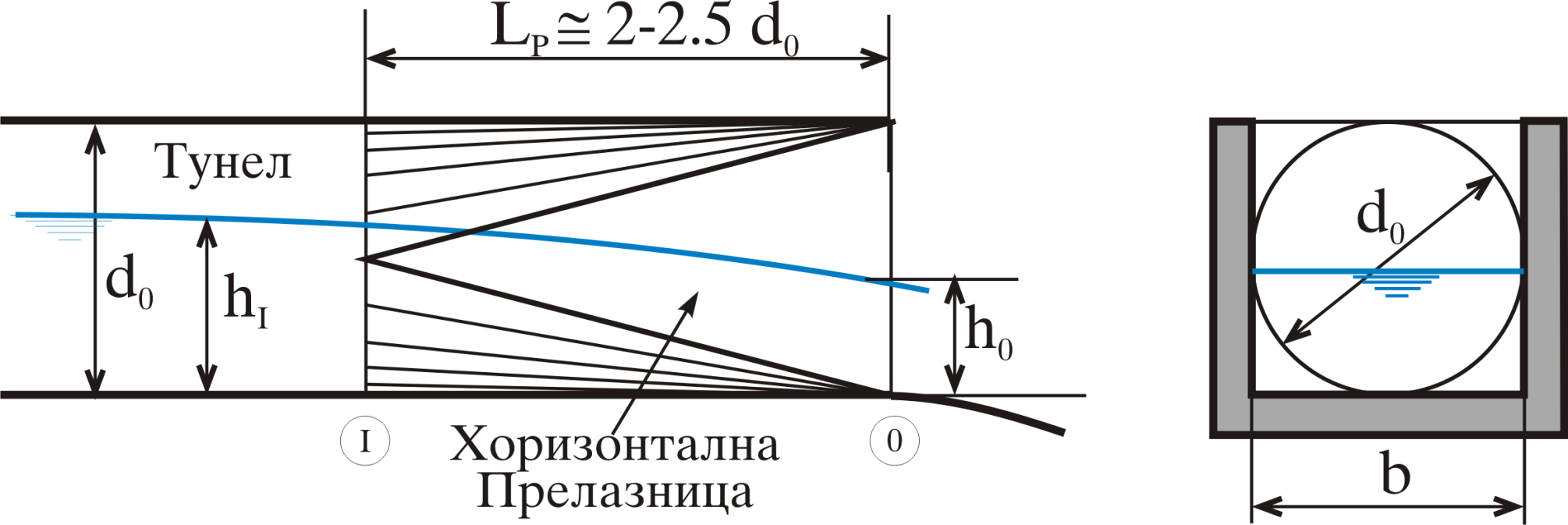 Умирујуће базен шахтног прелива
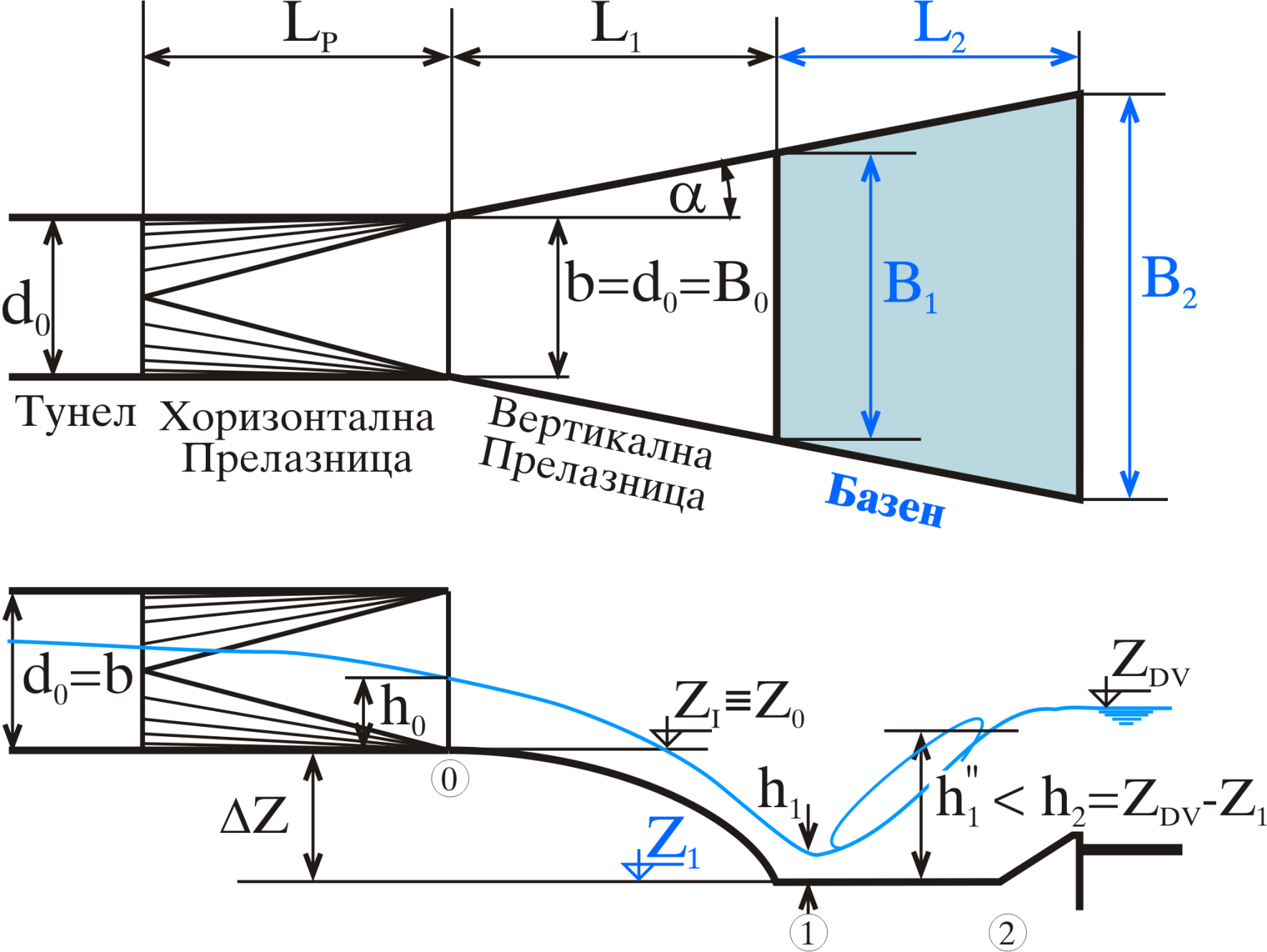 Брана “Сврачково” Излазни портал Тунела
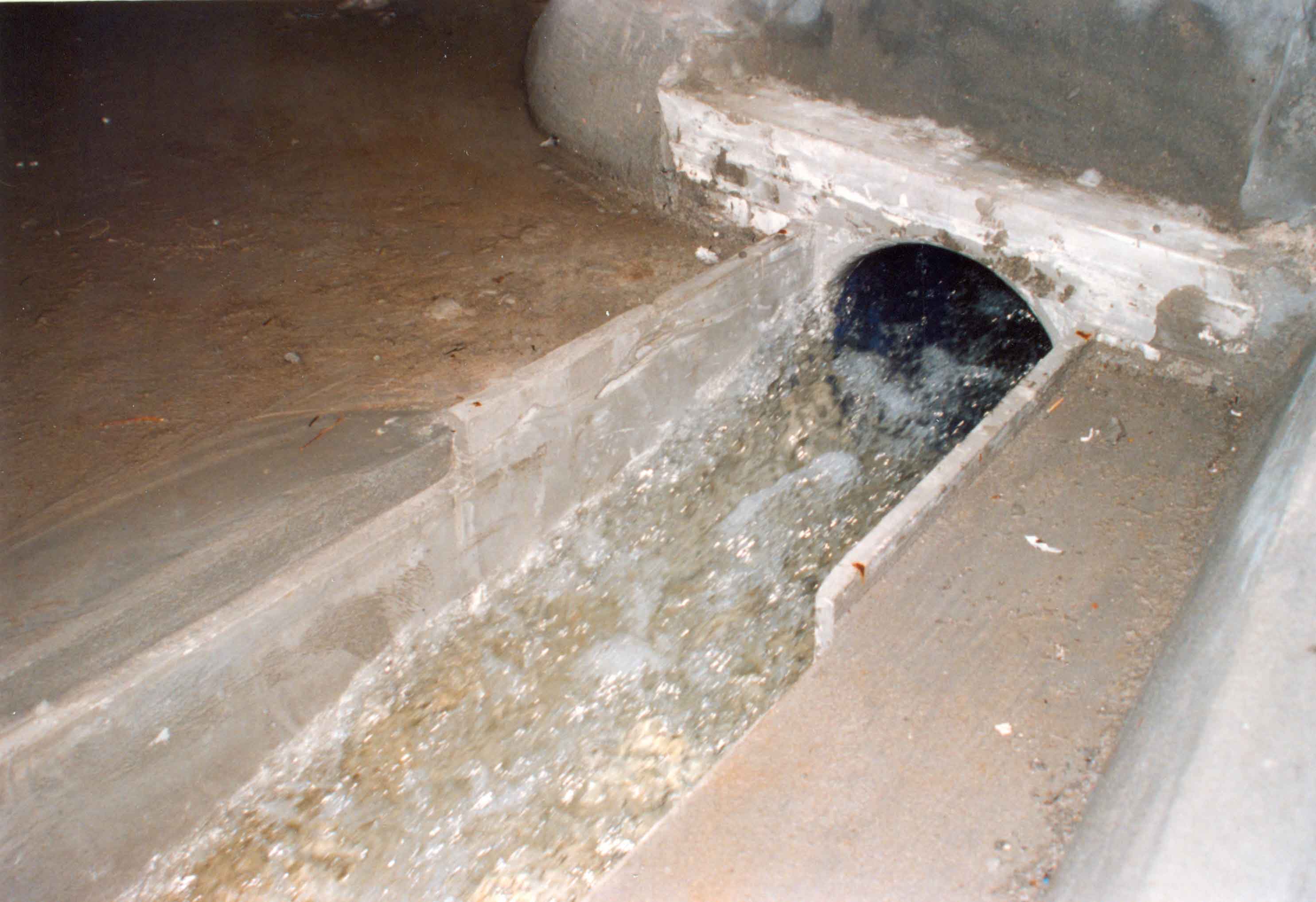 Вертикална прелазница
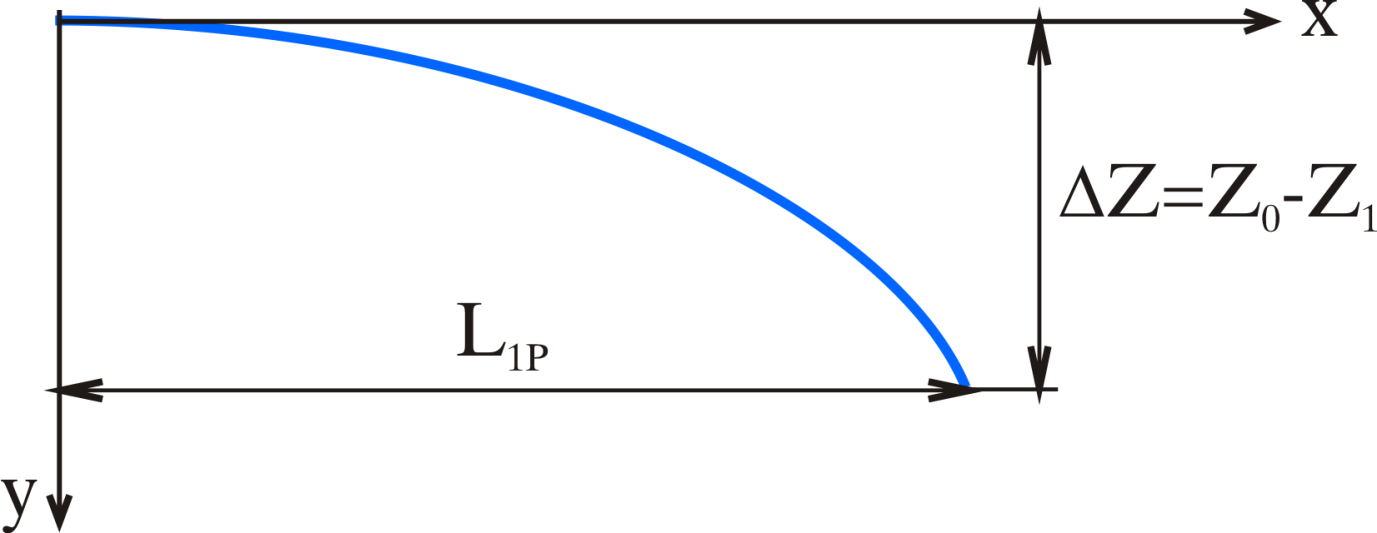 Брана “Сврачково” Умирујући базен са Прелазницом
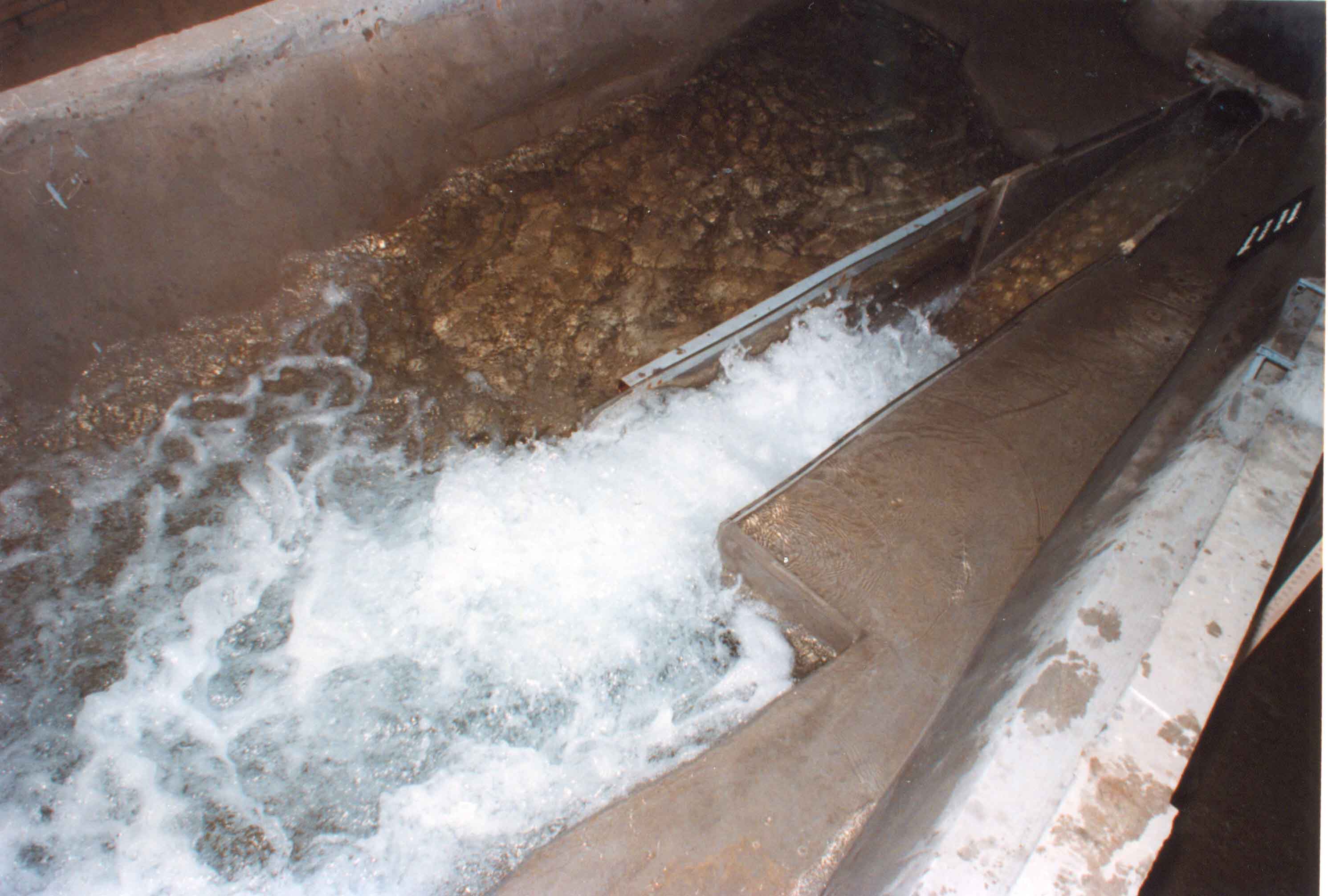 Поступак прорачуна
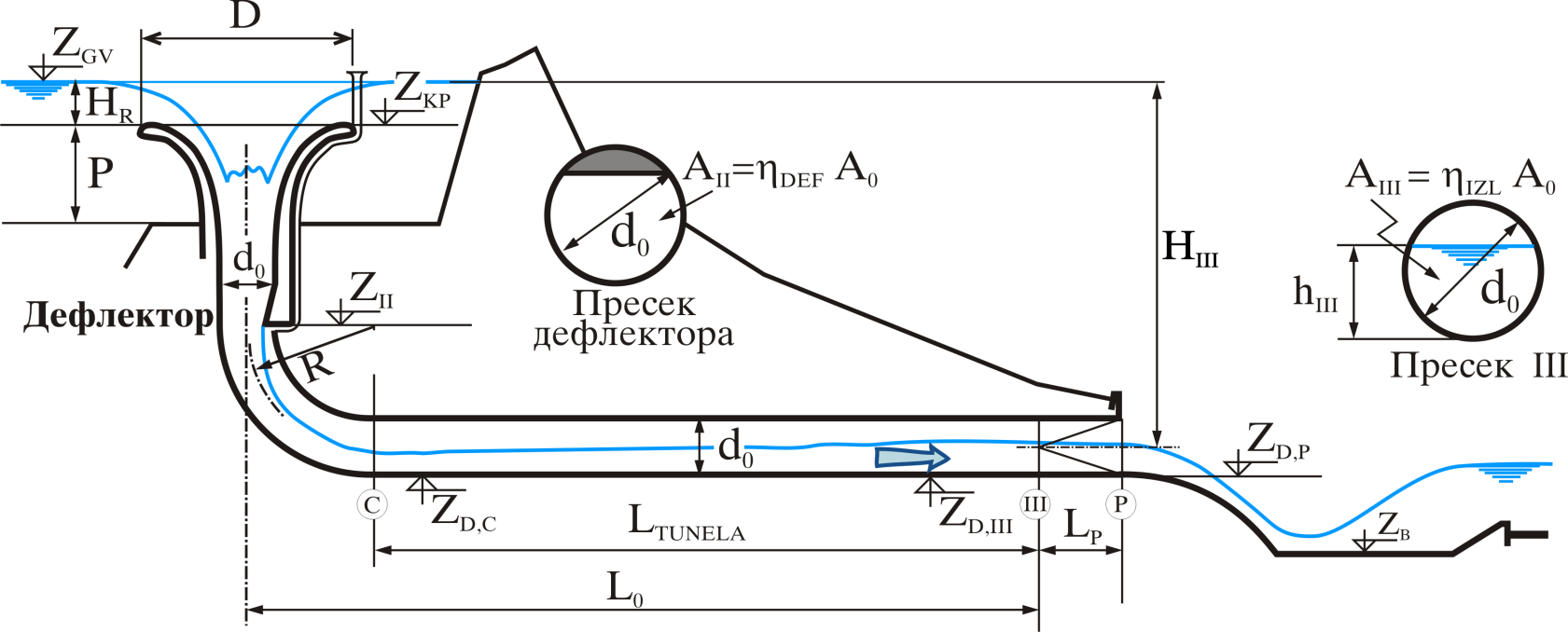 Претпоставља се вредност пречника шахта, D, и коте круне прелива, ZKP.
Процењује се пречника тунела из: 

Рачуна се полупречник кривине, R, на основу чега се одређује кота дефлектора, ZII.
Са усвојеном котом дефлектора рачуна се површина пресека дефлектора, односно површина шахта, која треба да буде једнака површини (1)А0. Ако се разликују поновити поступак од тачке 3.
Проверити запуњеност излазног пресека преко линије нивоа између дефлектора и излазног пресека. Ако је испуњеност већа од 80%, пречник повећати, а поступак поновити од тачке 3. 
Димензионисати линију шахта.
Поступак прорачуна - наставак
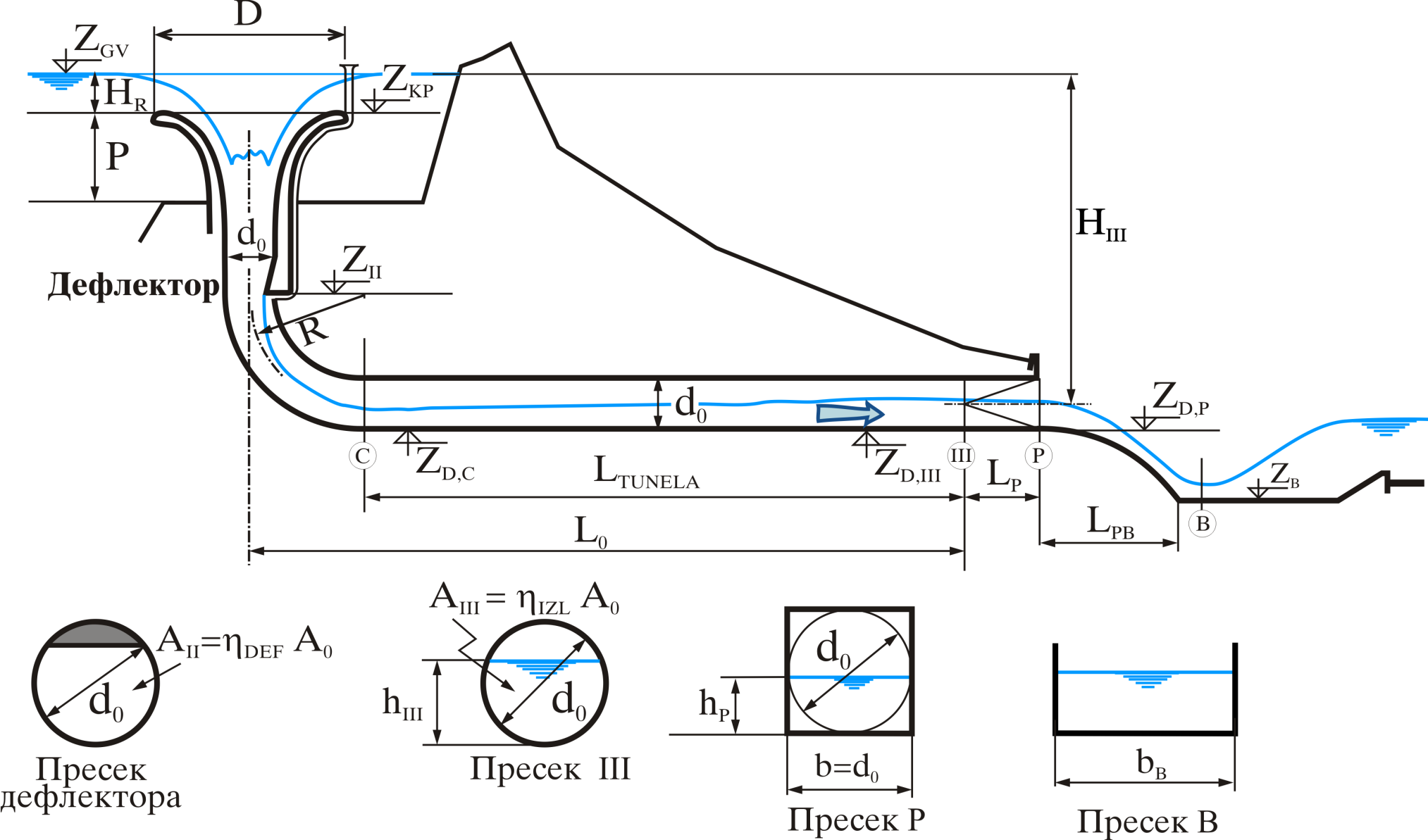 Излазна грађевина опточног тунела пре адаптације у тунел шахтног прелива
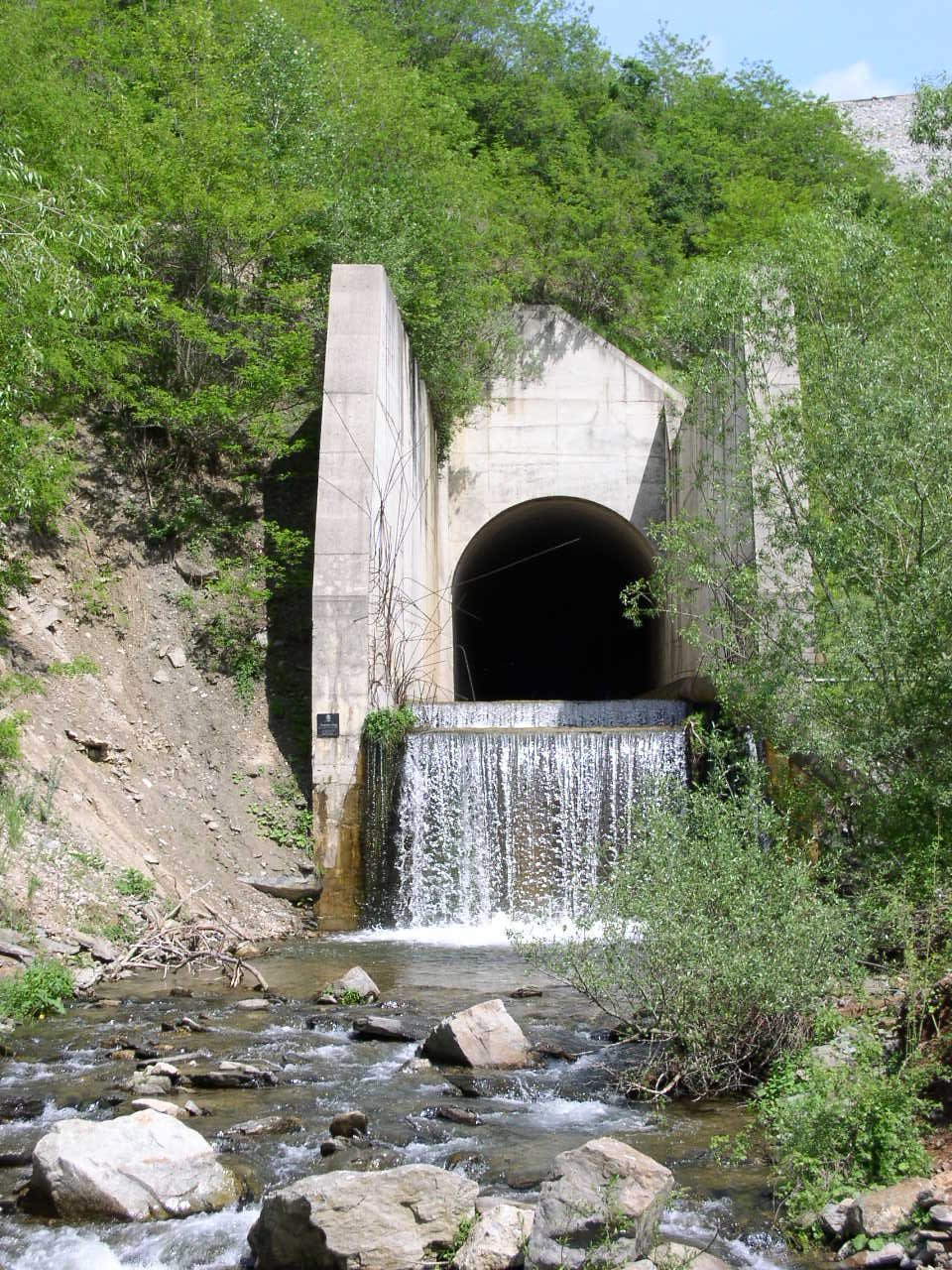 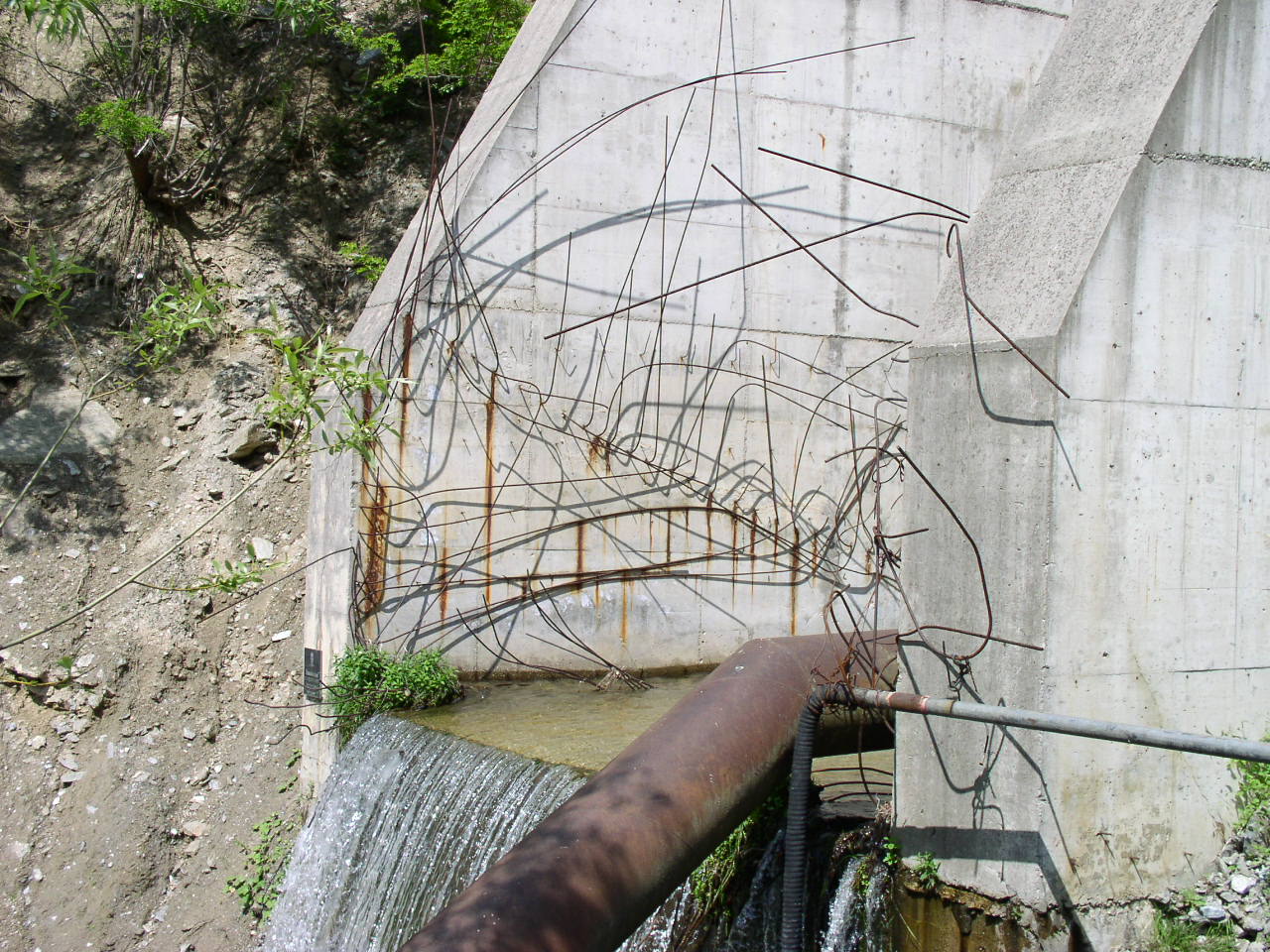 Шахтни прелив са широким прагом
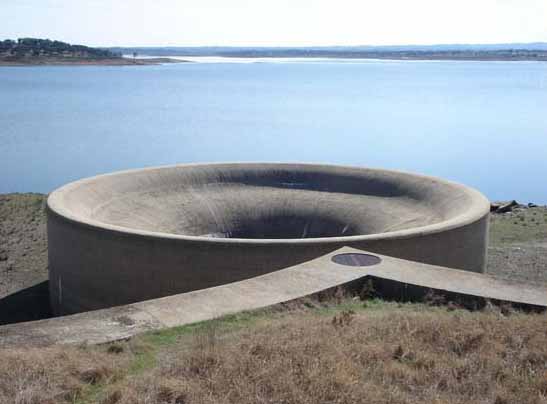 Наравно, може то и лепше
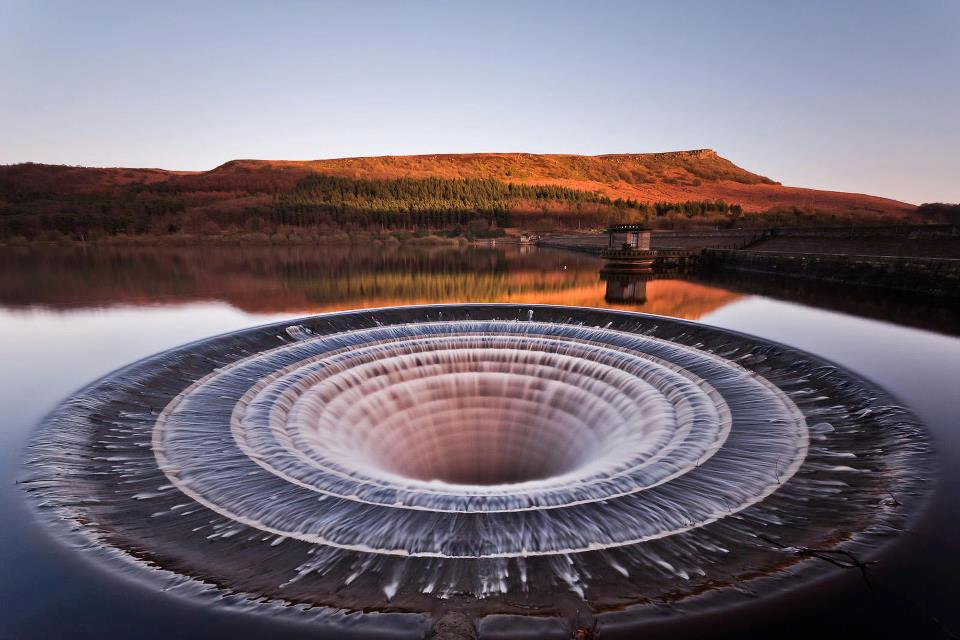 Кутијасти прелив
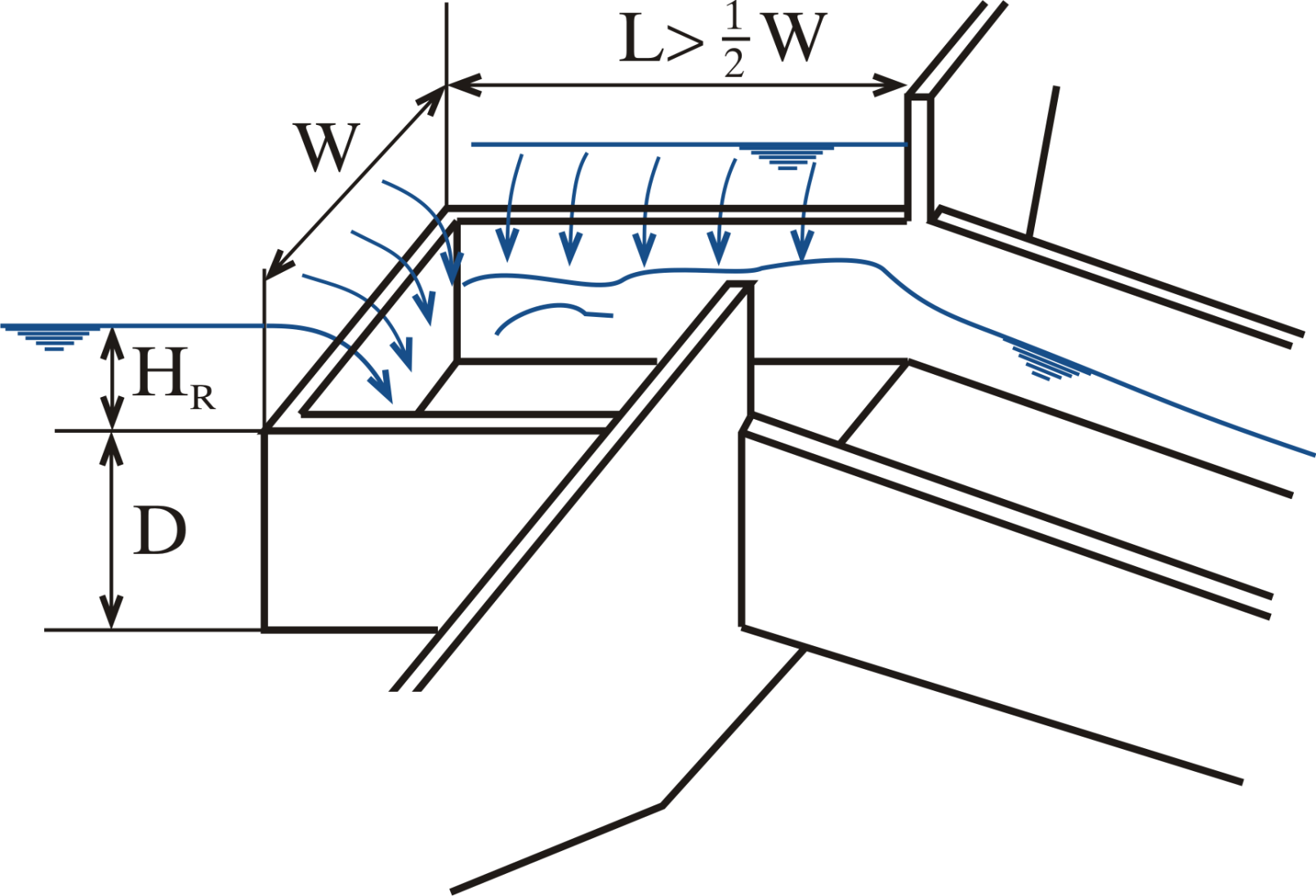 Упрошћени шахтни прелив
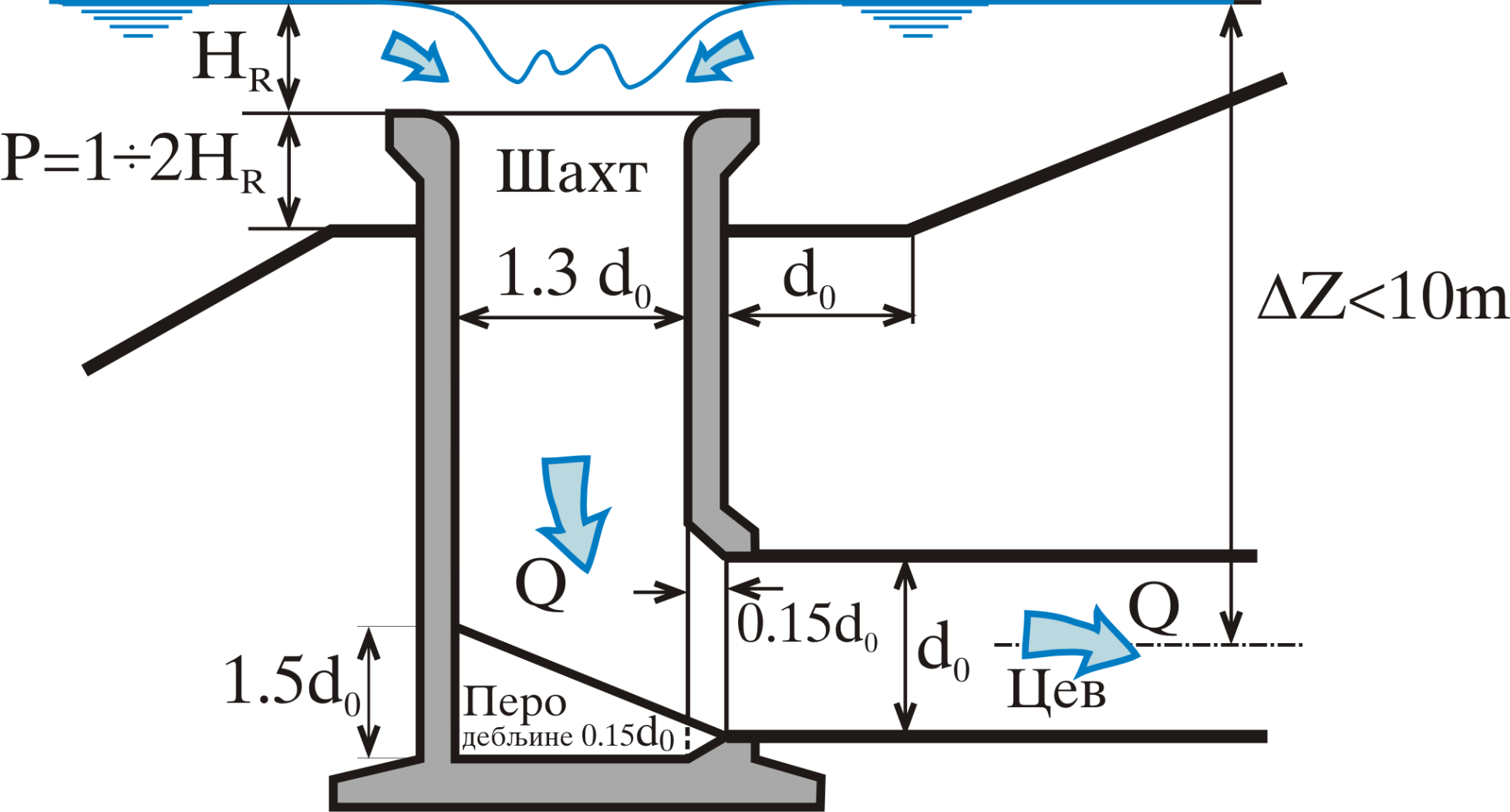 Сифонски прелив
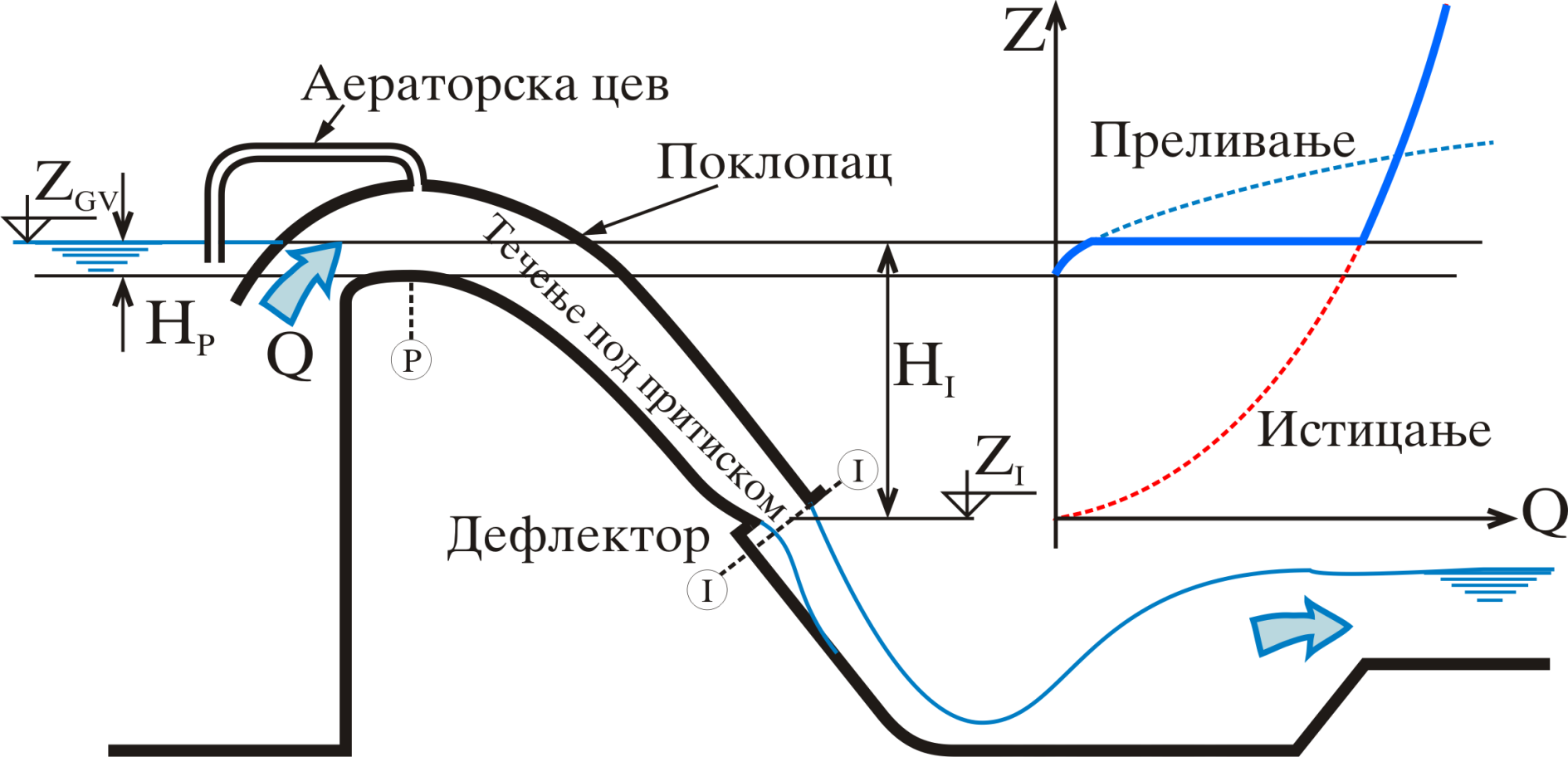 Помоћни – Емергенциони прелив
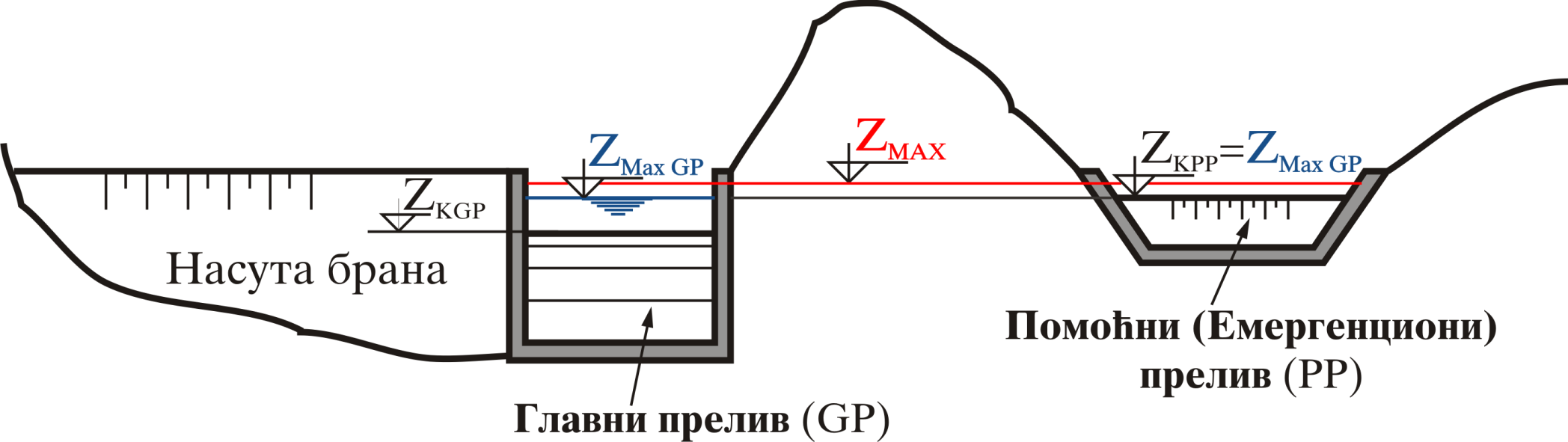 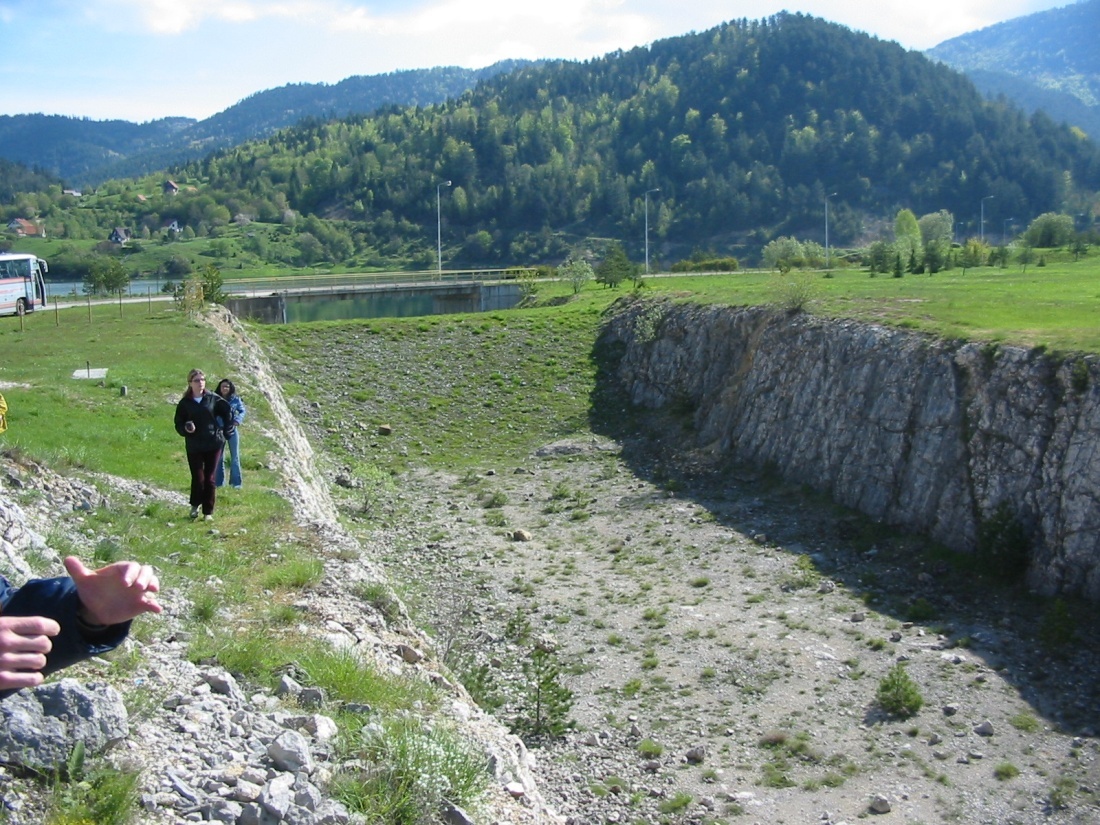 Помоћни прелив са различитим котама круне насипа
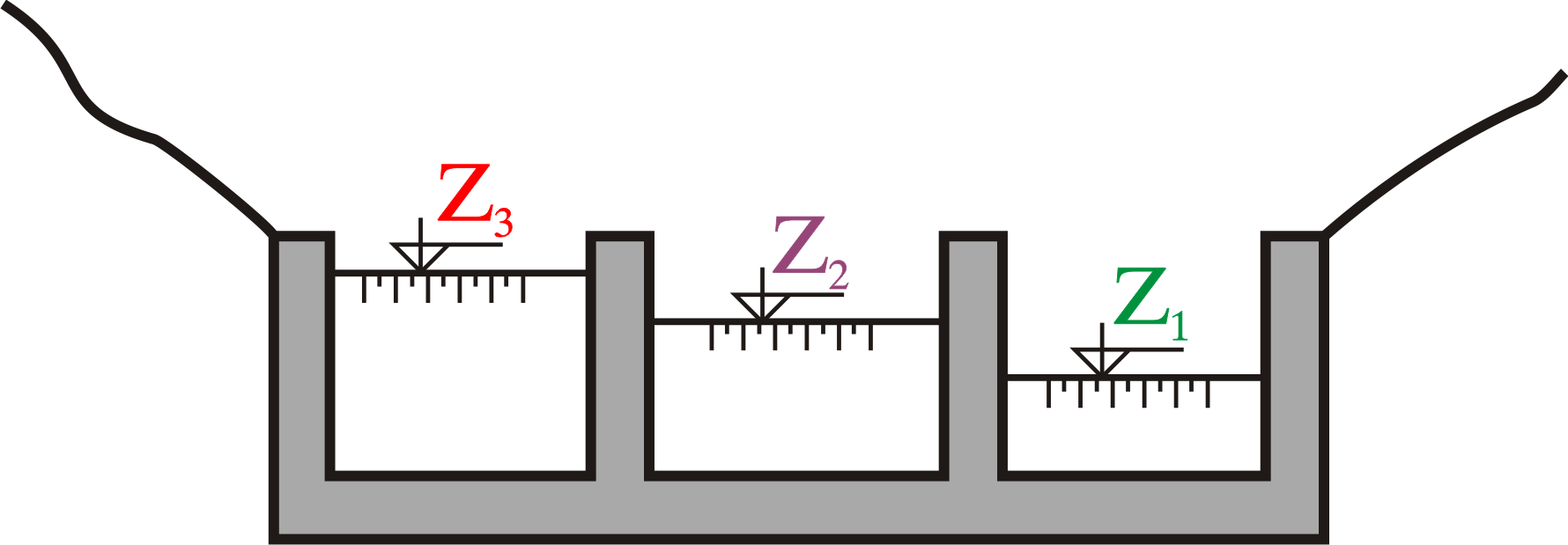 Помоћни прелив са различитим котама круне насипа
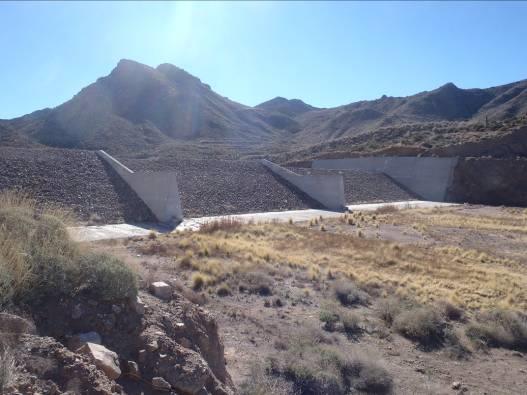 “Осигурач” затварач (fuse gate)
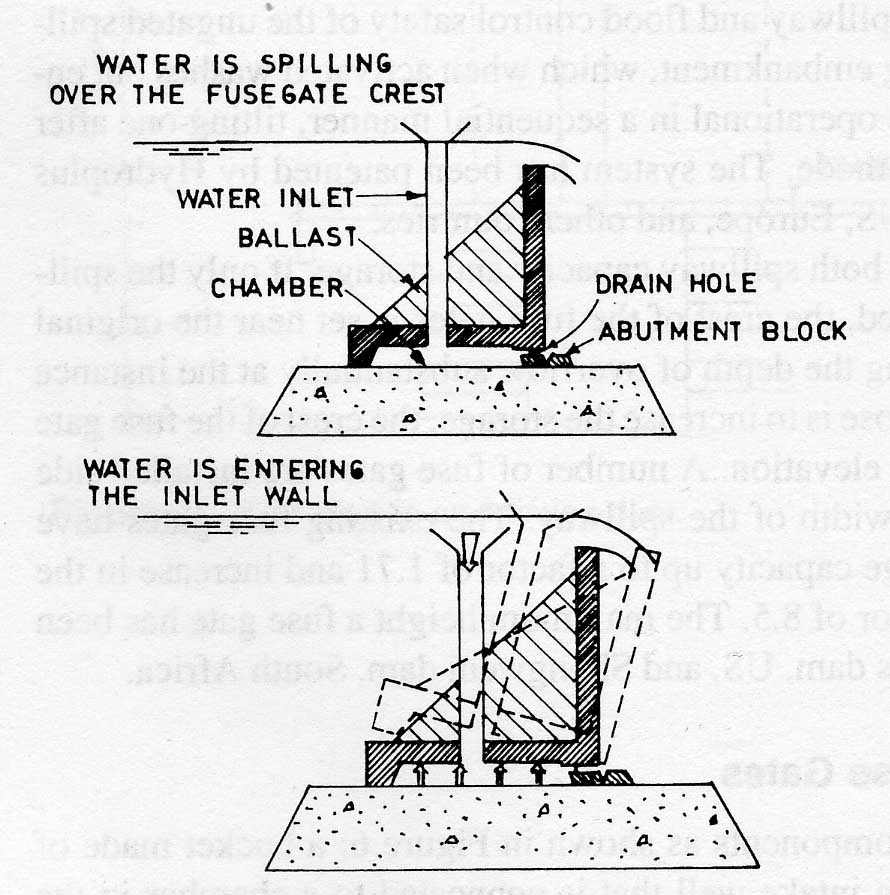 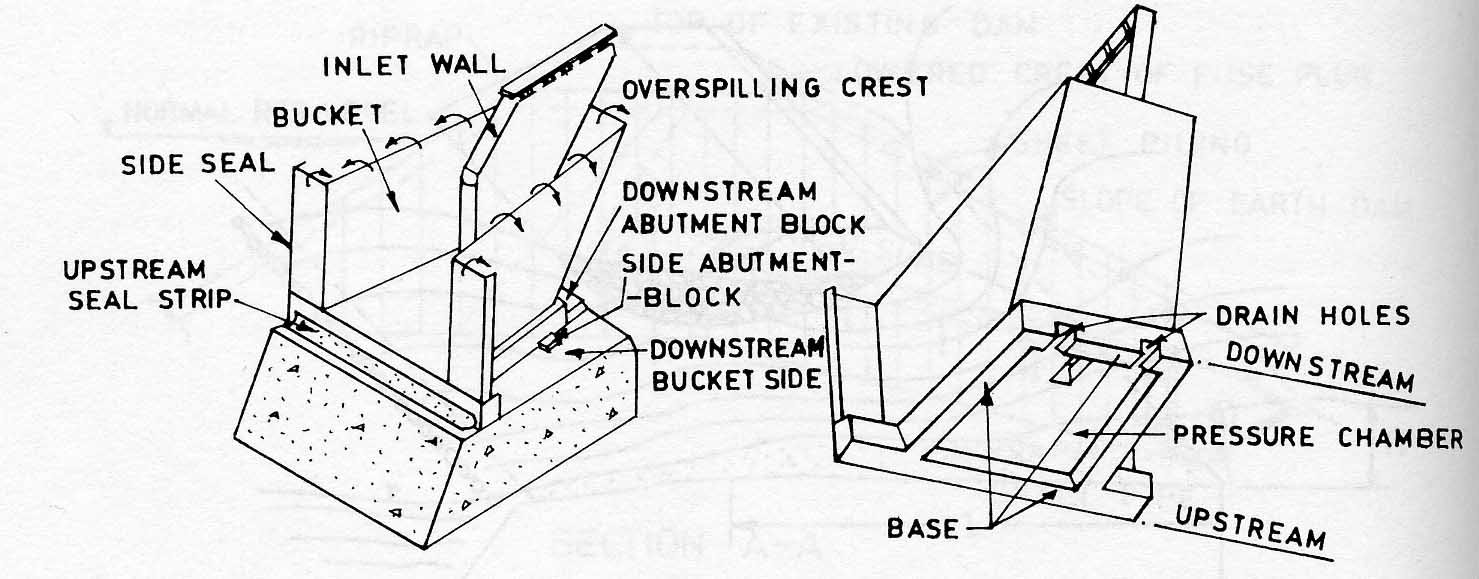 Помоћни прелив са осигурач затварачима
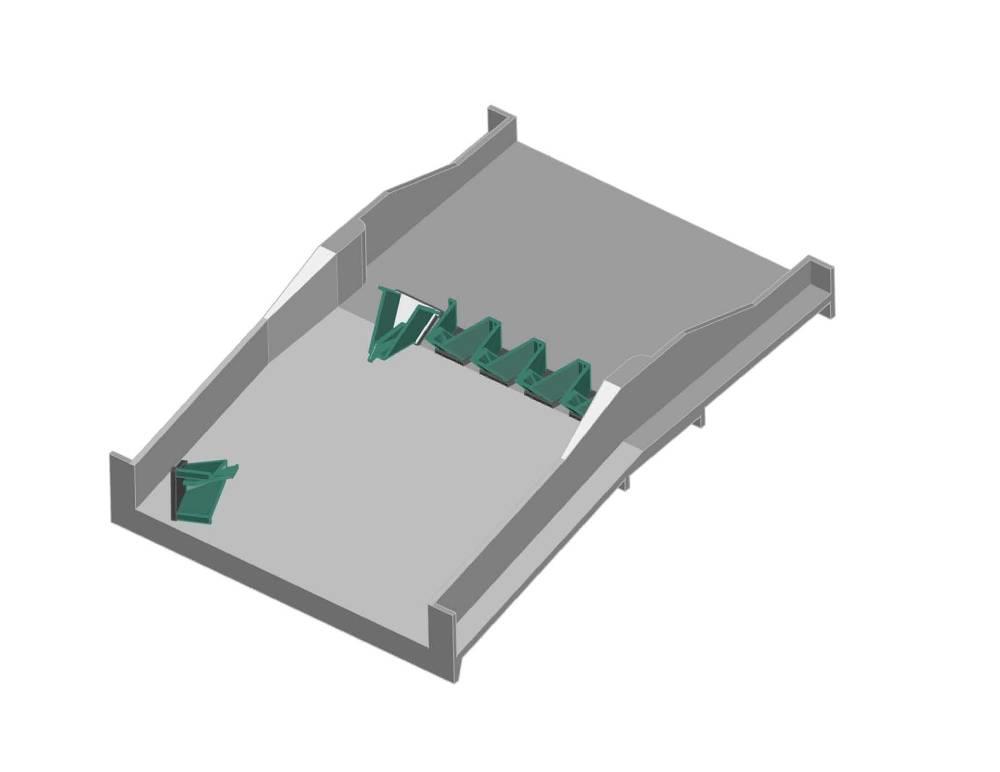 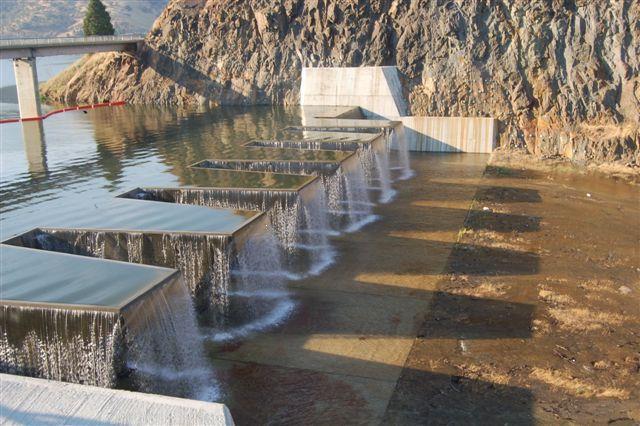 Степенасти прелив
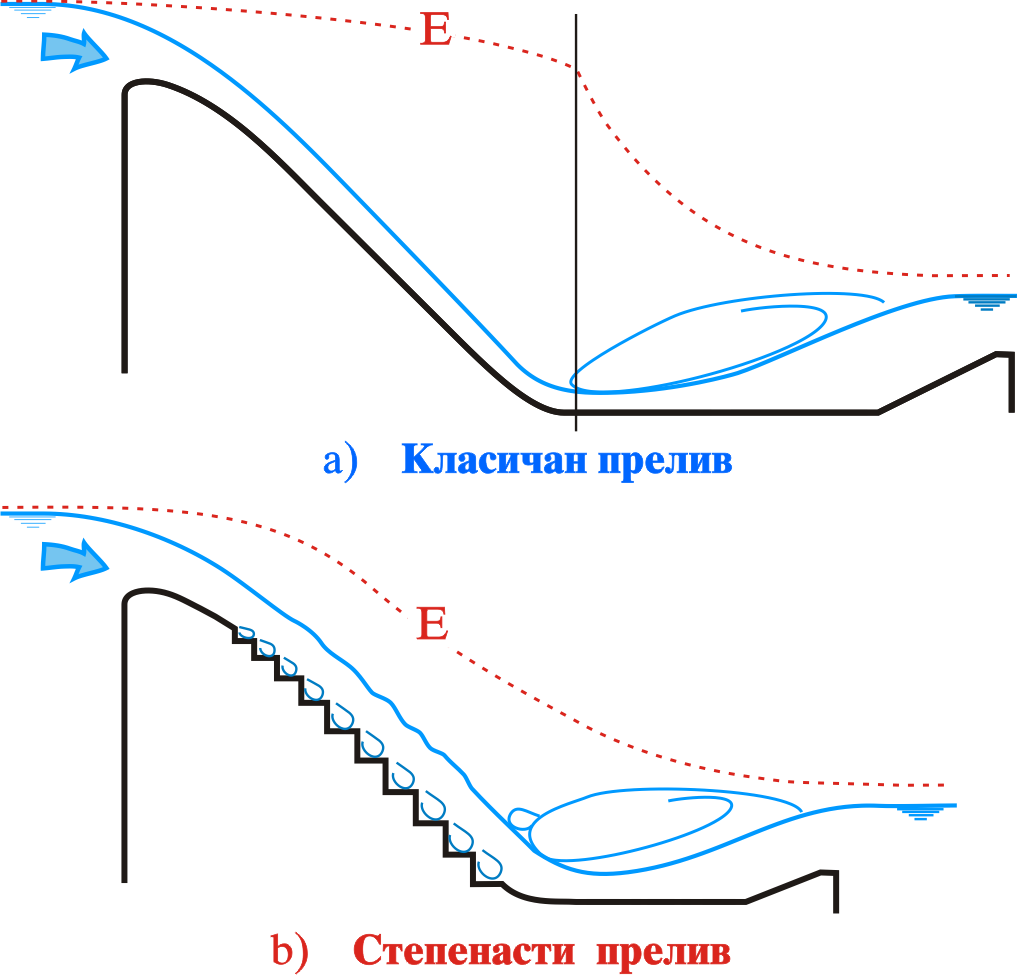 Степенасти прелив – типови течења
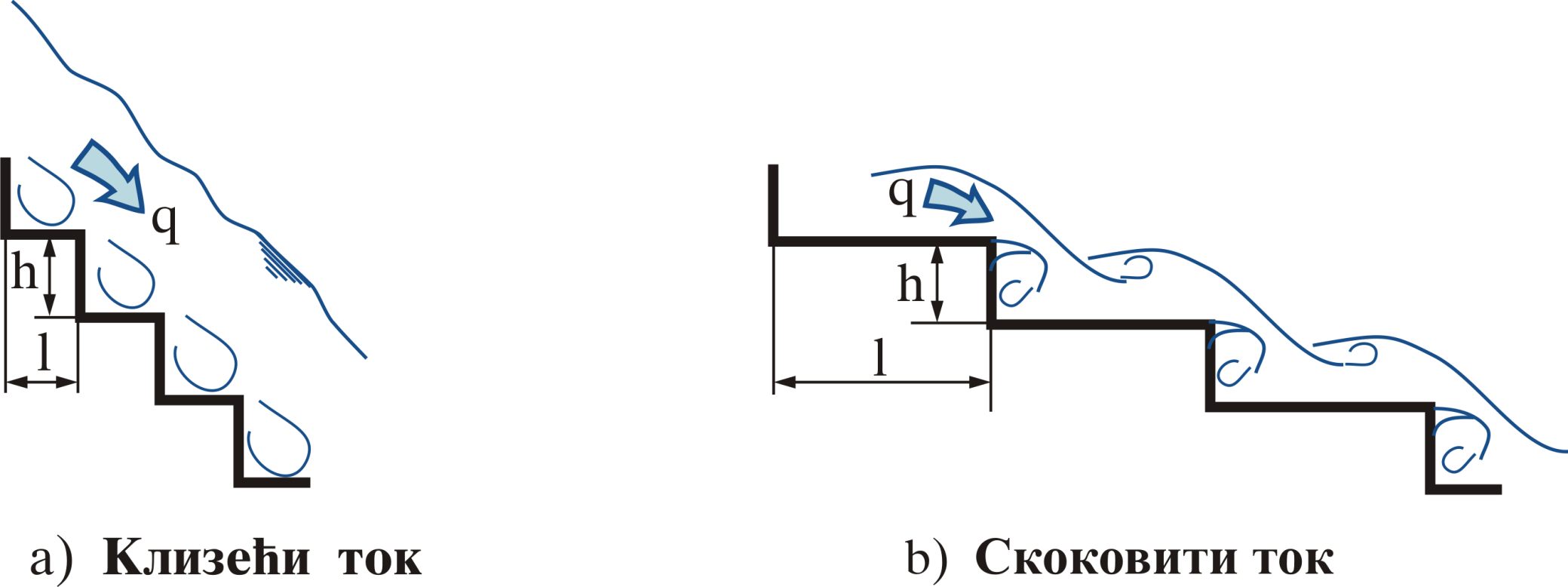 Степенасти прелив
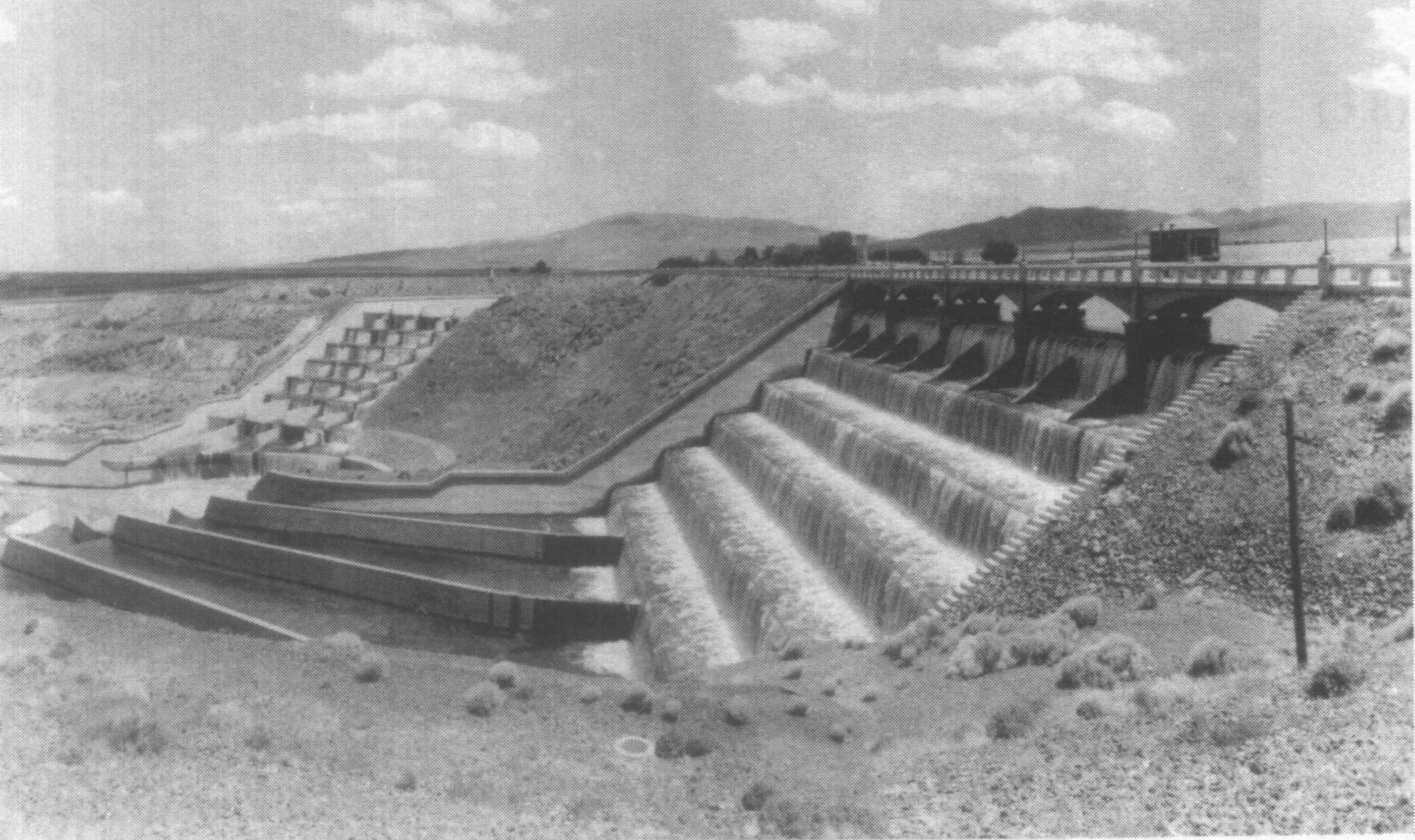 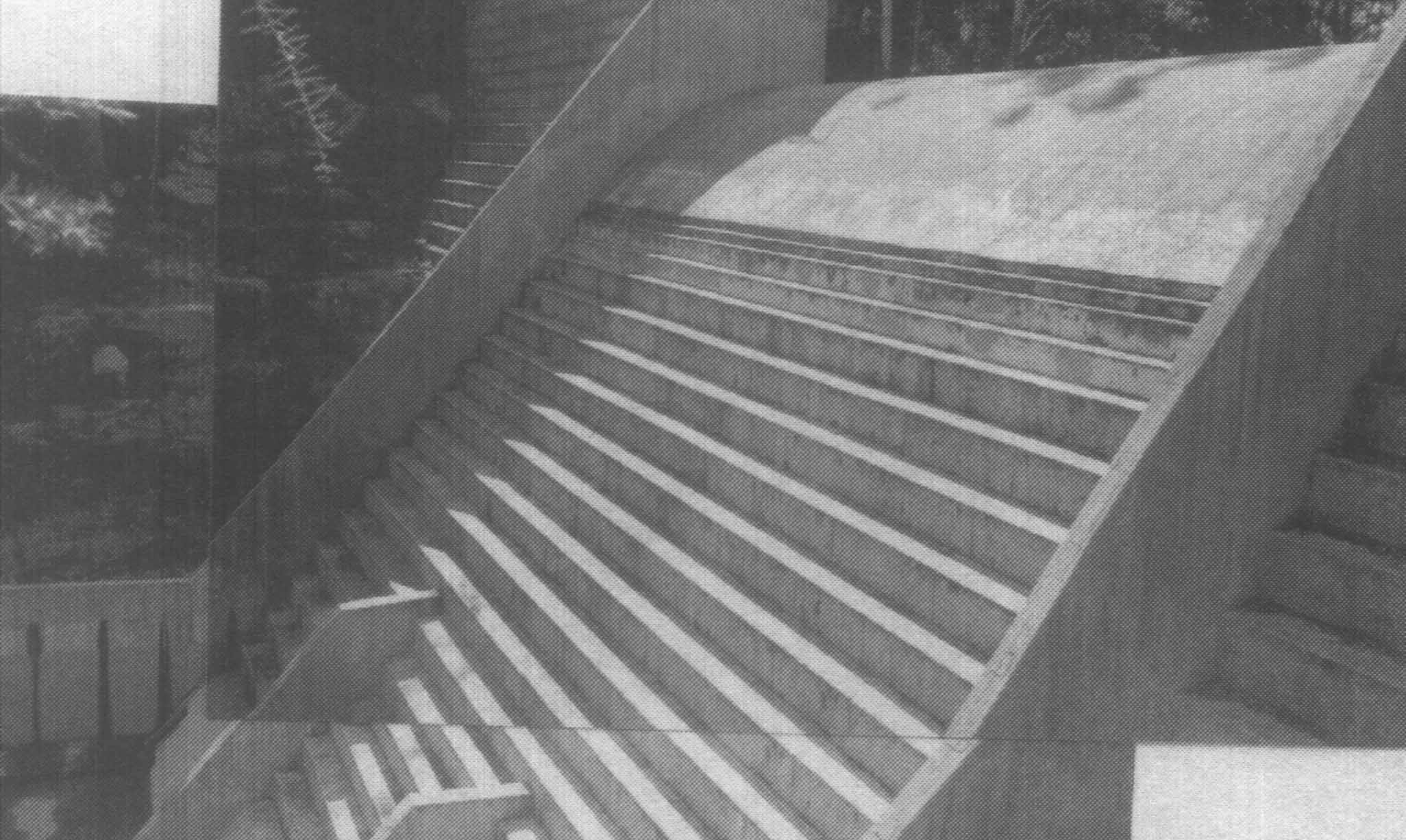 Степенасти  брзоток
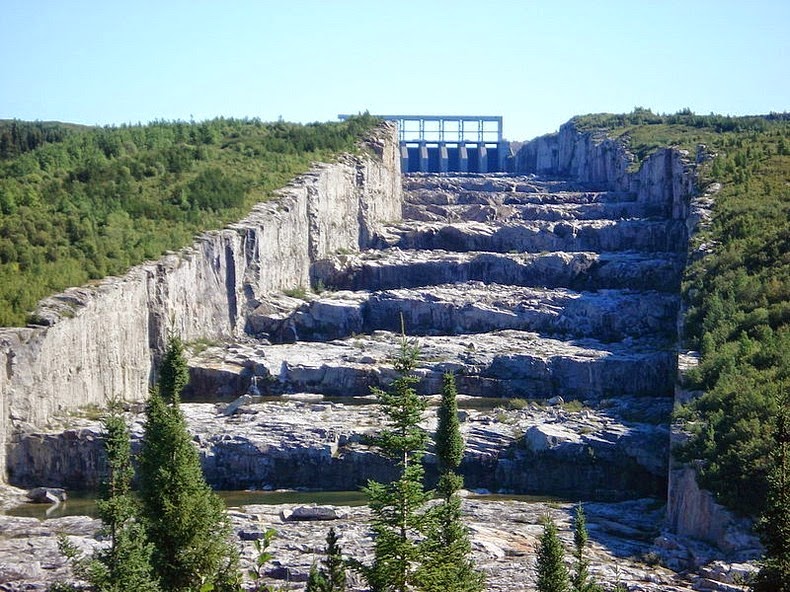 Степенаста заштита од ваљаног бетона
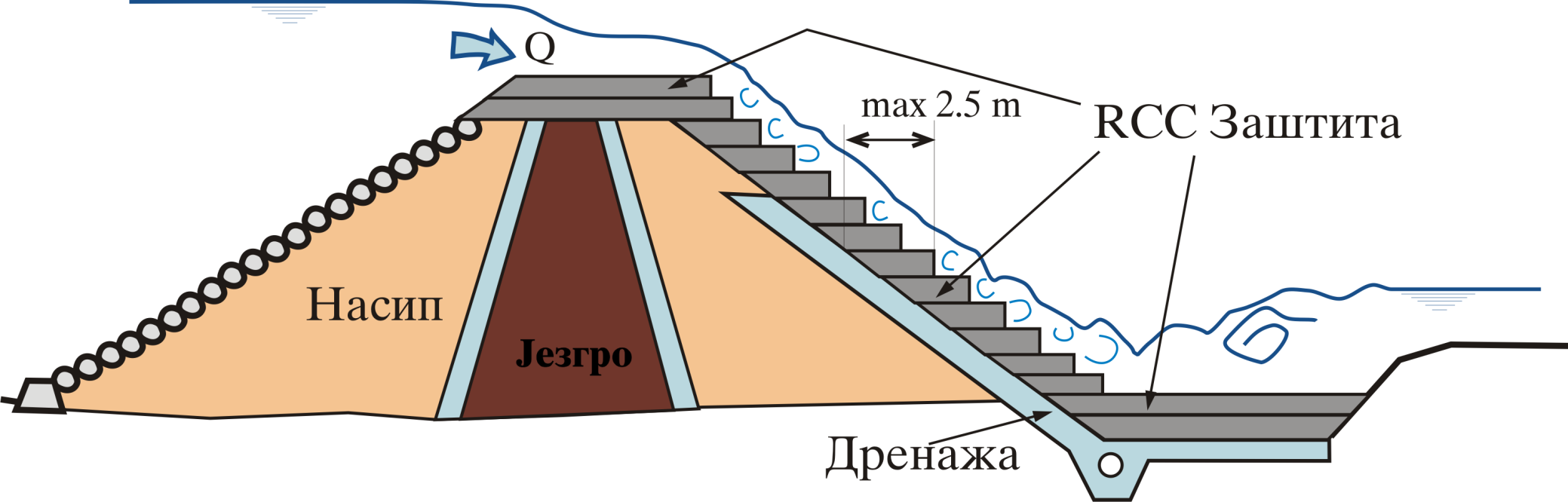 Ојачани насип који прима преливање
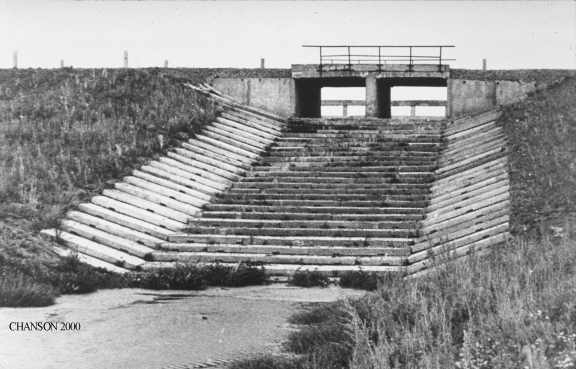 Ојачани насип који прима преливање(Mc Cay Lake Dam)
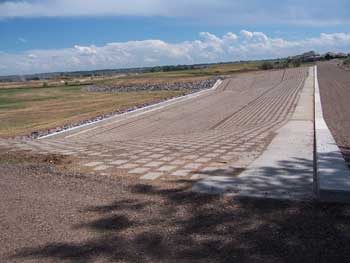 Ојачани насип који прима преливањеод синтетичког материјала
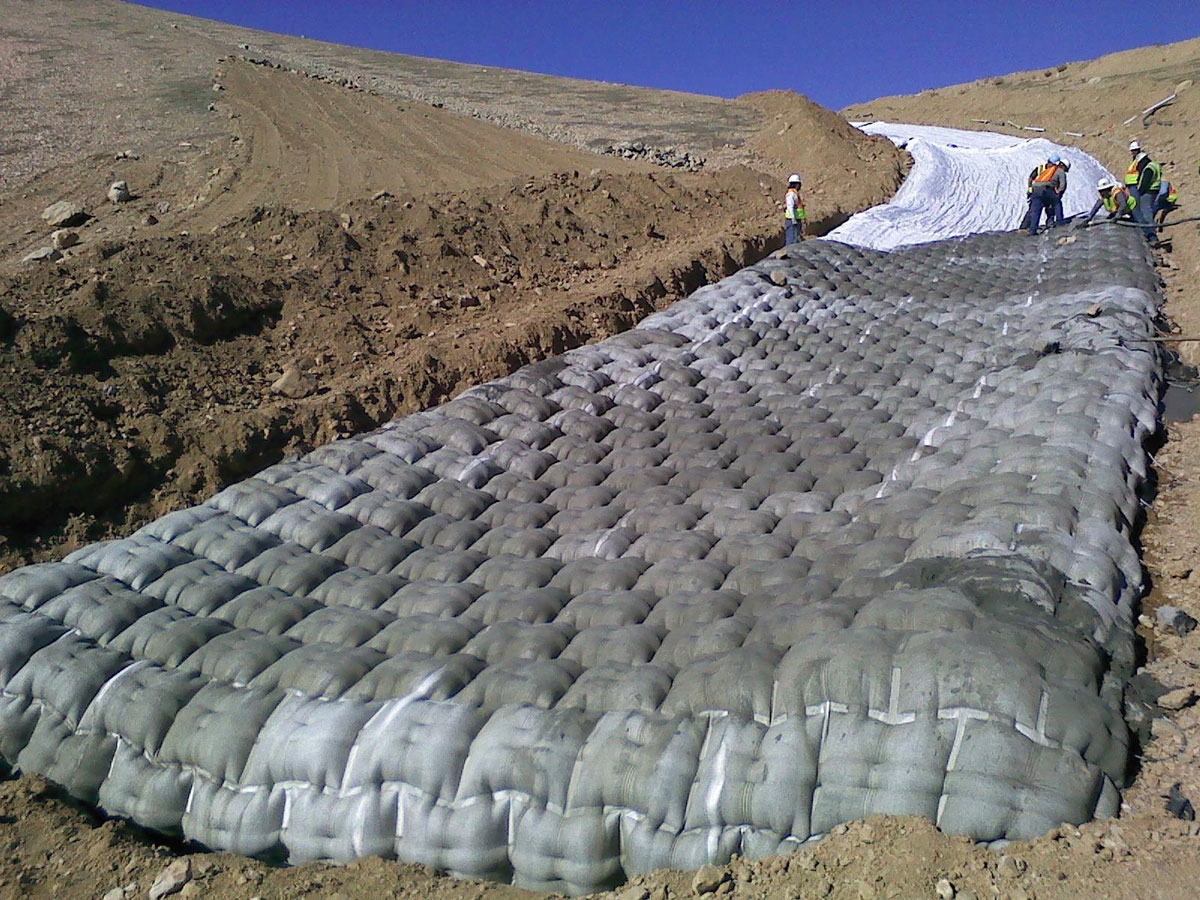 Степенасти прелив са сужењем
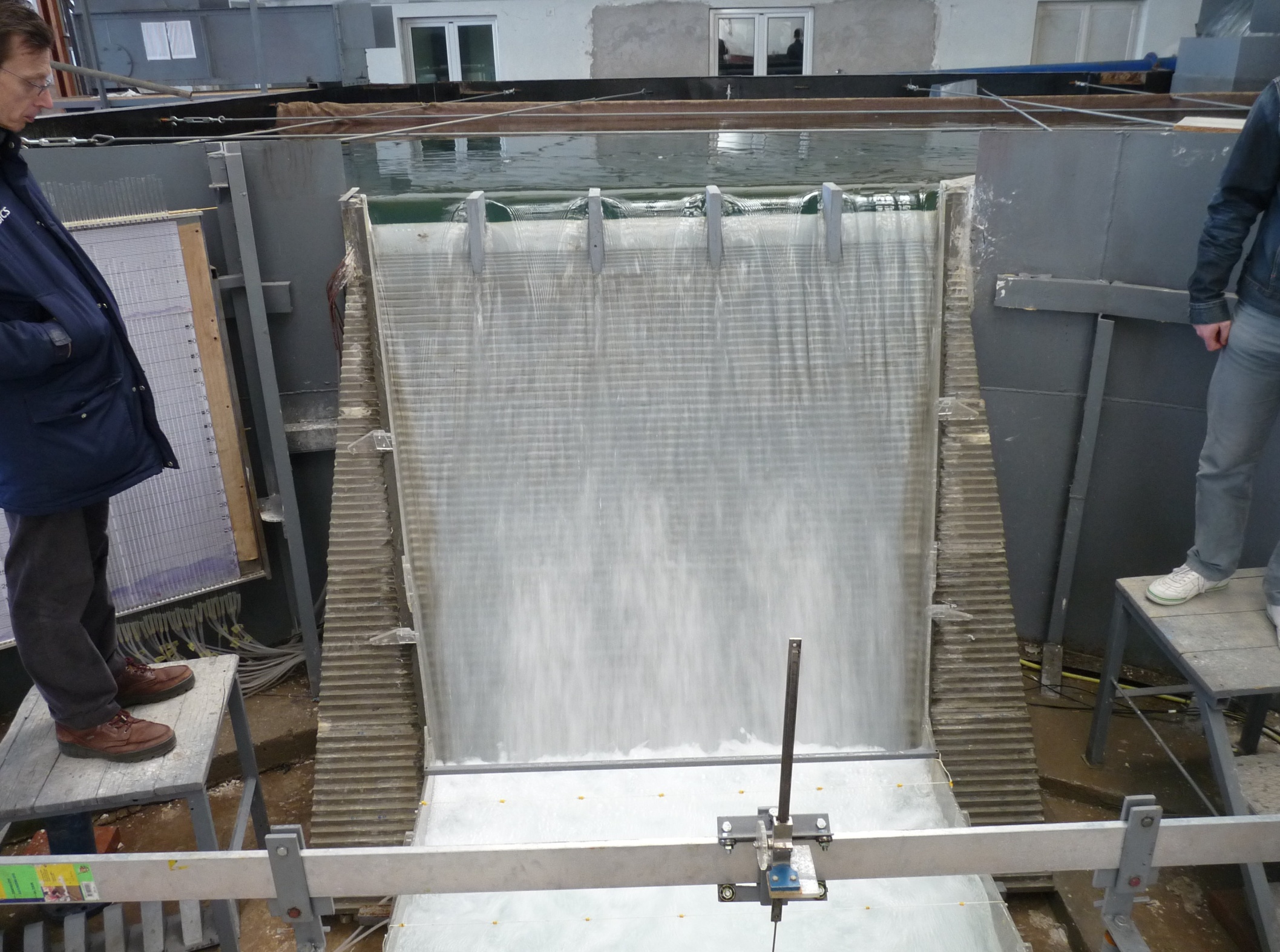